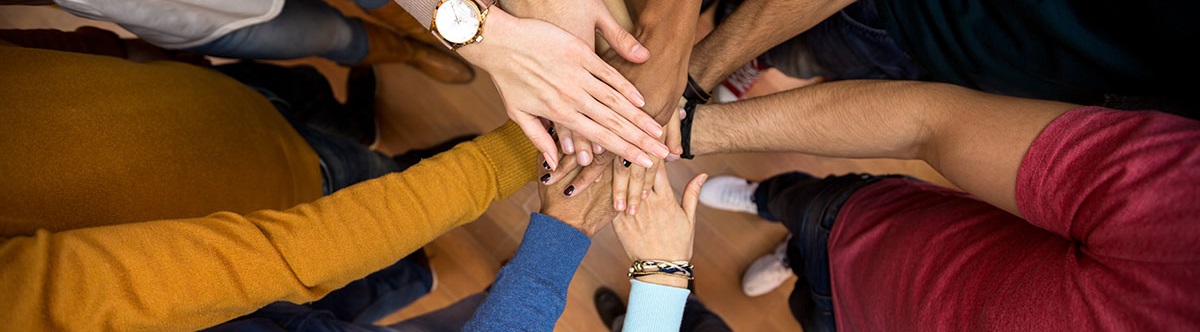 Minnesota Geospatial Advisory Council
May 29, 2019
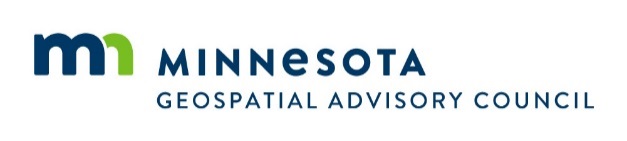 Welcome
Introductions
Approve agenda
Approve March minutes
Agenda
Agenda Item 2
Committee and workgroup summaries - Review and accept
Agenda Item 3
Road Centerline Data Standard - Approve
Mark Kotz
Road Centerline Data Standard
Proposed by state NG 9-1-1 Standards Workgroup
Integrates Metro Regional Centerline Collaborative (MRCC) specifications
Additional key attributes identified by NG 9-1-1 Standards Workgroup
Two rounds of public review
January 28 - March 13, 2019
April 9 - June 8, 2018
Approved by Standards Committee May 2, 2019.
Road Centerline Data Standard
Standards Committee requests approval by GAC
But wait….    Late breaking news…
Change field order in Section 7 to match Address Points Data Standard
Agenda Item 4
GCGI Standards - Approve
Positional Accuracy Measuring and Reporting
United States National Grid
Mark Kotz
Approval of GCGI Standards
GCGI adopted 10 standards beginning in 1994
GAC approved idea of revisiting and updating format for approval by GAC
Approved 3 standards in March
State ID
County ID
CTU ID
Approval of GCGI Standards
Positional Accuracy Measuring and Reporting
United States National Grid

See separate handouts
Updated to GAC standard intro language and format
No changes to specifications of the standard
Approved by Standards Committee April 11, 2019
Agenda Item 5
GAC Standards Approval Process - Approve
Mark Kotz
Standards Approval Process
Purpose: 
Formalize process for proposing, approving & revising standards
Have process sanctioned (approved) by GAC
Standards Approval Process
Documents roles of Proposers & Standards Committee
Defines the public review process
Explains the process for changing a standard
Describes supporting materials for standards
Approved by Standards Committee April 11, 2019
Agenda Item 6
Archiving Workgroup update
Ryan Mattke
Archiving Workgroup
Mission statement:
Define policies, best practices, and procedures for archiving geospatial data in Minnesota, so that a wealth of valuable geospatial data can be preserved and available for future use. 

Deliverables:
Policies
Best Practices
Procedures
Report
Presentation at 2019 MN GIS/LIS Conference
Archiving Workgroup
Members:
David Bendickson 
Art Botello 
Len Kne 
Mark Kotz 
Mike Koutnik 
Karen Majewicz (Vice Chair)
Andra Mathews 
Ryan Mattke (Chair)
Colleen Paavola 
Dan Ross 
Ben Timerson 
Denise Tingstad 
Brandon Tourtelotte
Hal Watson
Activity:
Nine subgroups working on various aspects of the deliverables and objectives
Work to be completed by August 2019
Archiving Workgroup
Objectives:
Engage with data stewards and relevant stakeholders
Create a priorities list of data sets 
Collaborate with MnGeo on a strategy for archiving imagery layers 
Explore ways to streamline or eliminate license agreements
Explore what an archiving agreement would look like
Create an archiving strategy 
Educate the geospatial community about archiving
Archiving Workgroup
August - December 2018:
Group formed
Distributed a stakeholder survey to:
obtain feedback regarding the possible archiving of geospatial data
provide a framework for compiling a more comprehensive questionnaire for data stewards and stakeholders 
capture the relevant topics of interest toward data archiving methods, prioritization of archival dataset pilot projects, and related data archiving concerns  
Created a priorities list of data sets to focus on for archiving purposes
Archiving Workgroup
January - May 2019:
Completed the 2018 Public Geospatial Data Archive Survey Report
Drafted a Priority Datasets Report
Working with MnGeo on a pilot for archiving imagery data
Developed template license language for data to be archived
Developing a draft Archiving Agreement (to include data collection policy, end-user access policy, preservation policy, license language, terms of use, content guidelines, and support levels for various files types)
Archiving Workgroup
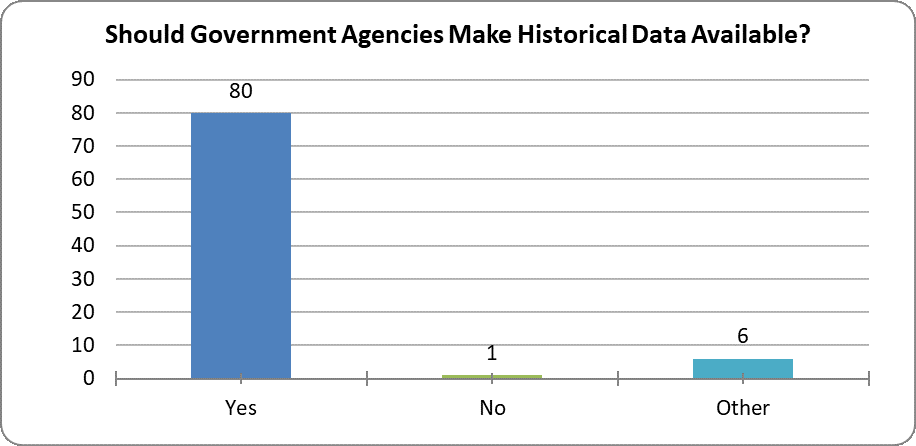 Archiving Workgroup
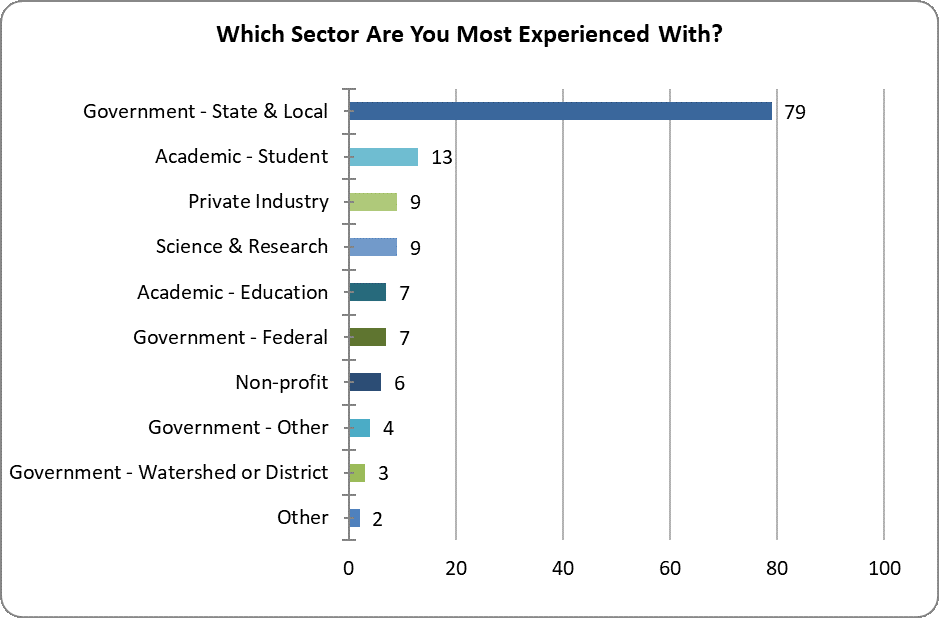 Archiving Workgroup
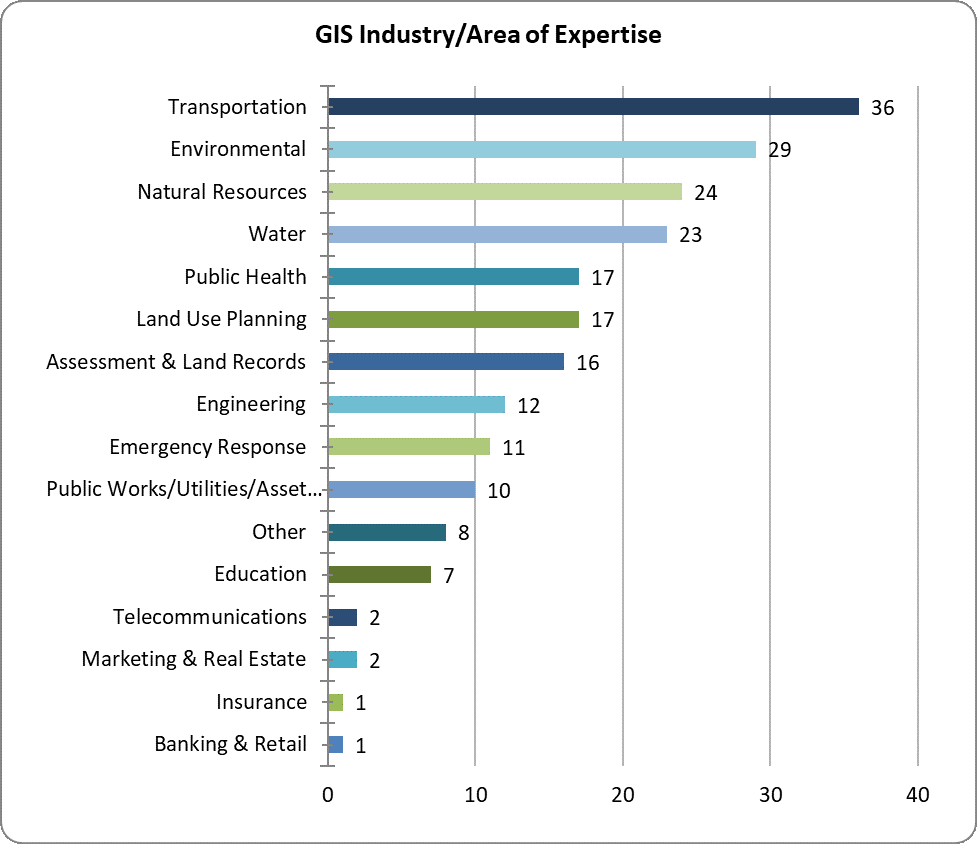 Archiving Workgroup
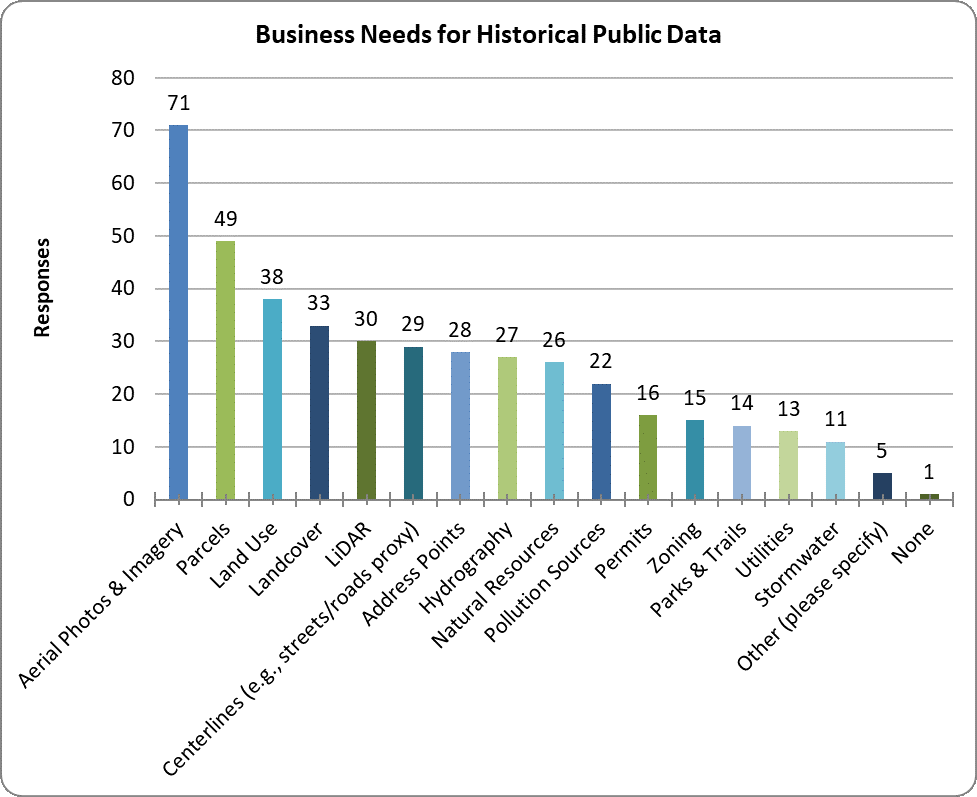 Archiving Workgroup
Next Steps (June - October 2019):
Complete a draft Archiving Agreement 
Create an Archiving Strategy document to identify:
Data transfer workflow options
Repositories and discovery platforms
Estimated costs
Complete Final Report (for September GAC meeting)

Present at GIS/LIS (October)
Poster (Survey)
Lightning Talk (Progress)
Panel (GAC activities)
Archiving Workgroup
Questions?
Agenda Item 7
Awards group status
Cory Richter
Break - Networking
Agenda Item 9
GAC appointment process
Nancy Rader
Agenda Item 10
Metro Stormwater Data Project
Geoff Maas
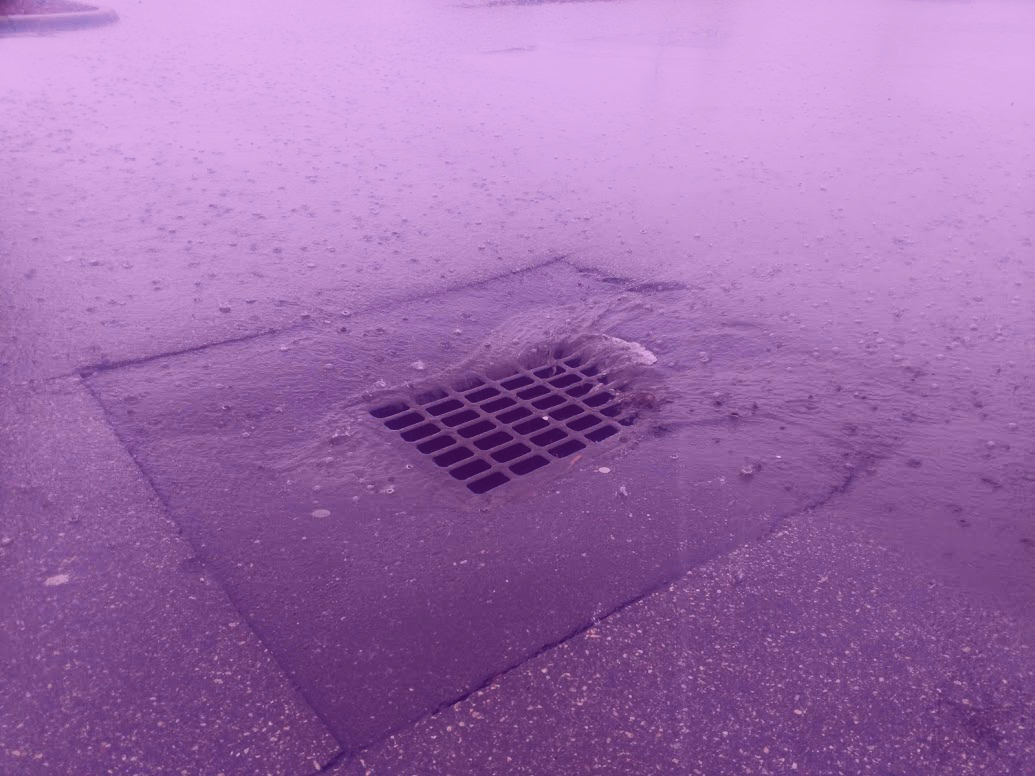 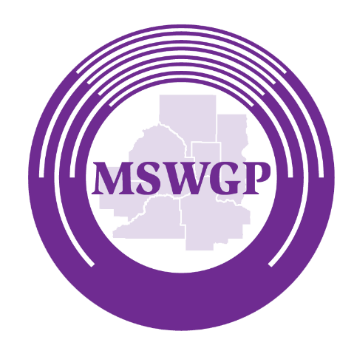 Metro Stormwater Geodata Project:
Overview and Update
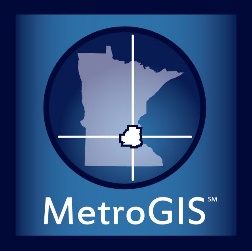 Geoff Maas
MetroGIS Coordinator
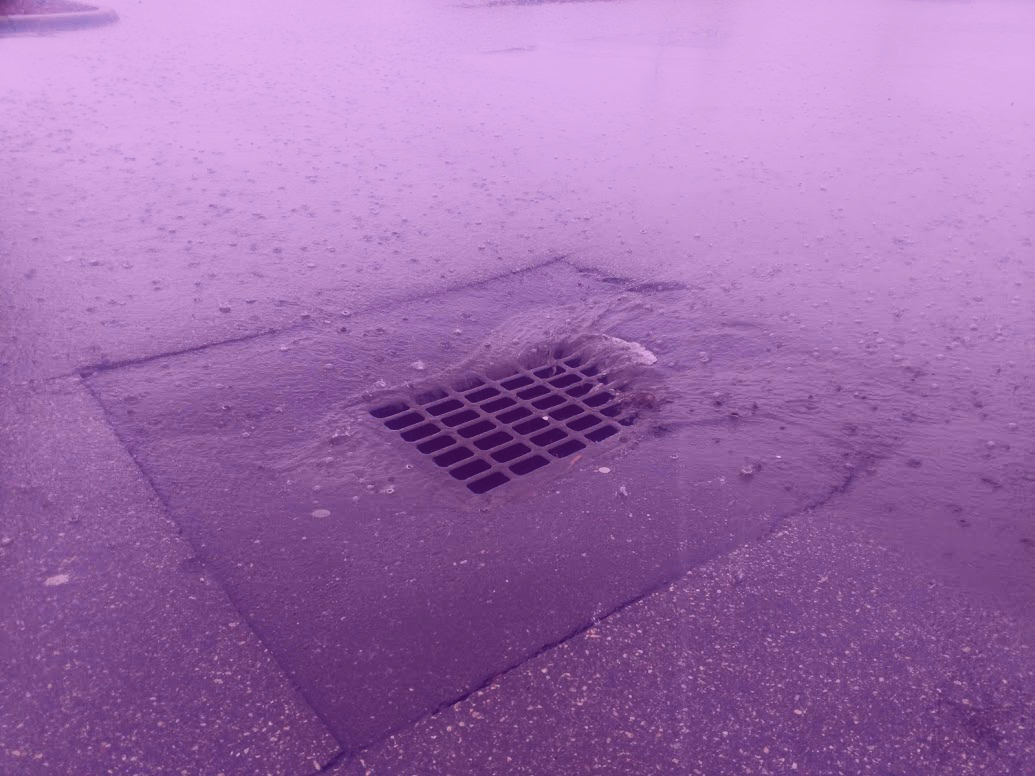 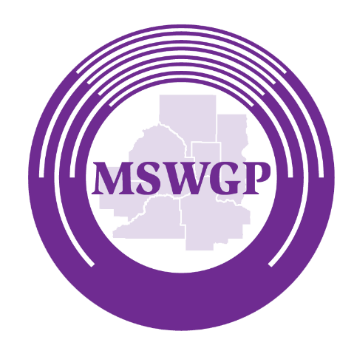 Metro Stormwater Geodata Project:
Overview and Update
>> Purpose
>> Overview of the project
>> Current status
>> Upcoming work
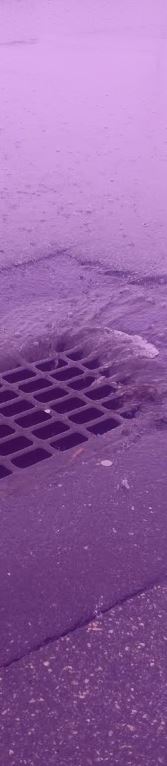 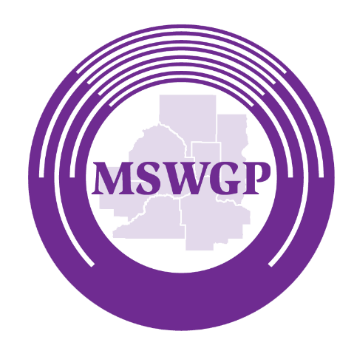 Metro Stormwater Geodata Project:



Purpose of the project
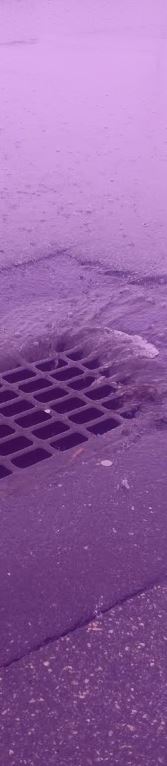 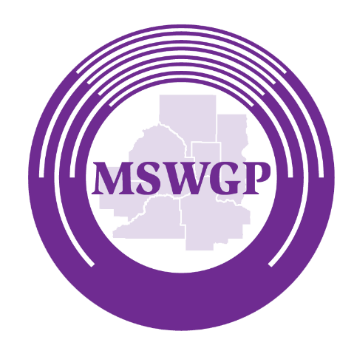 Metro Stormwater Geodata Project:
Purpose of the project
Define the business needs for a
stormwater transfer standard;

Develop a prototype standard

Publish prototype standard and sample data for testing and review by the stakeholder community
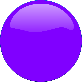 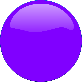 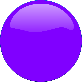 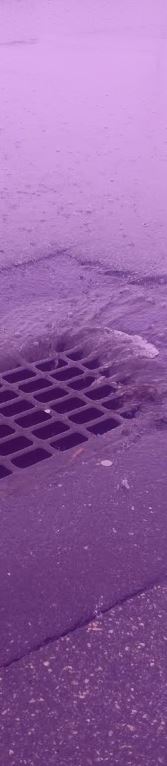 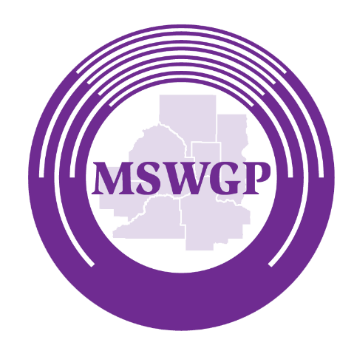 Metro Stormwater Geodata Project:
Purpose of the project
Define the business needs for a
stormwater transfer standard;

Develop a prototype standard

Publish prototype standard and sample data for testing and review by the stakeholder community
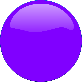 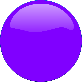 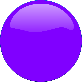 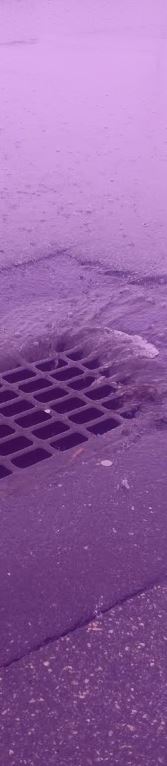 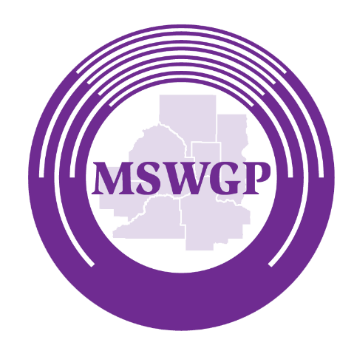 Metro Stormwater Geodata Project:
Purpose of the project
Define the business needs for a
stormwater transfer standard;

Develop a prototype standard

Publish prototype standard and sample data for testing and review by the stakeholder community
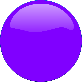 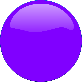 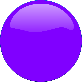 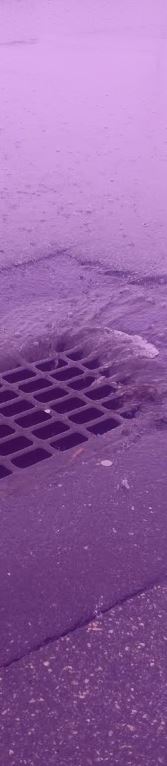 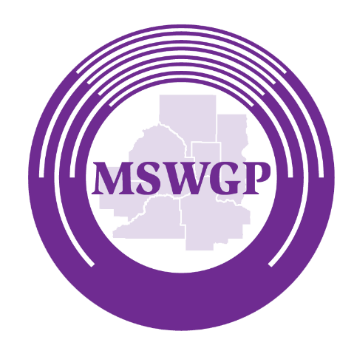 Metro Stormwater Geodata Project:
Purpose of the project
Long-Term Goals:

Creation of a transfer standard and supporting documentation that supports the work of engineering, municipal, county, regional, state, federal and other interests in creating, maintaining, federating and sharing geospatial data representing stormwater system features.
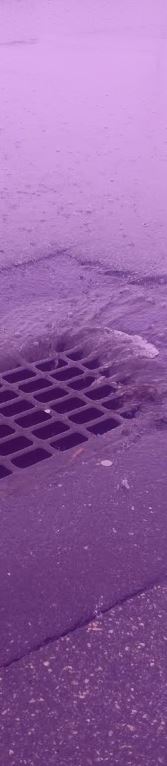 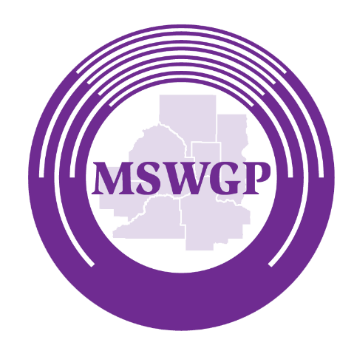 Metro Stormwater Geodata Project:
Purpose of the project
Why do this? 

Functional needs:
Data creation, maintenance, sharing & federation;

“Philosophical” needs:
Water is a shared inter-jurisdictional resource
Complex topic
Wide inter-disciplinary interaction
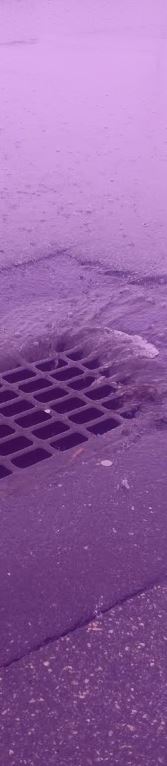 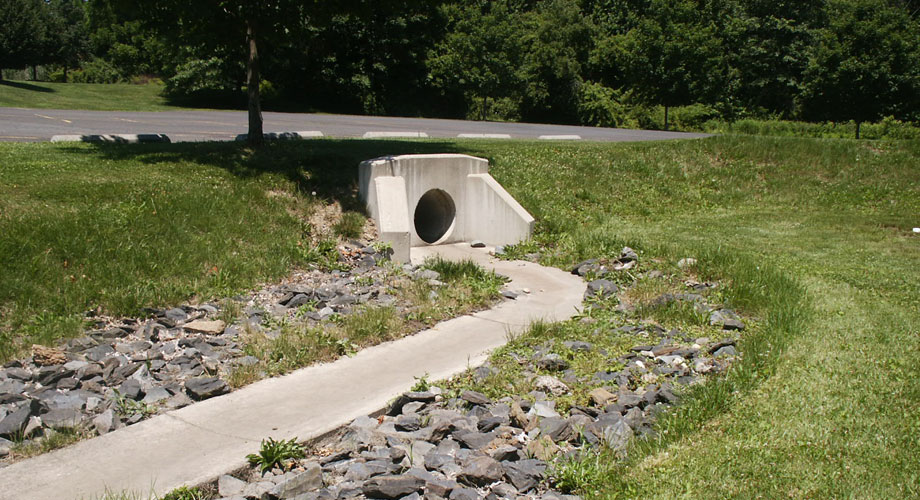 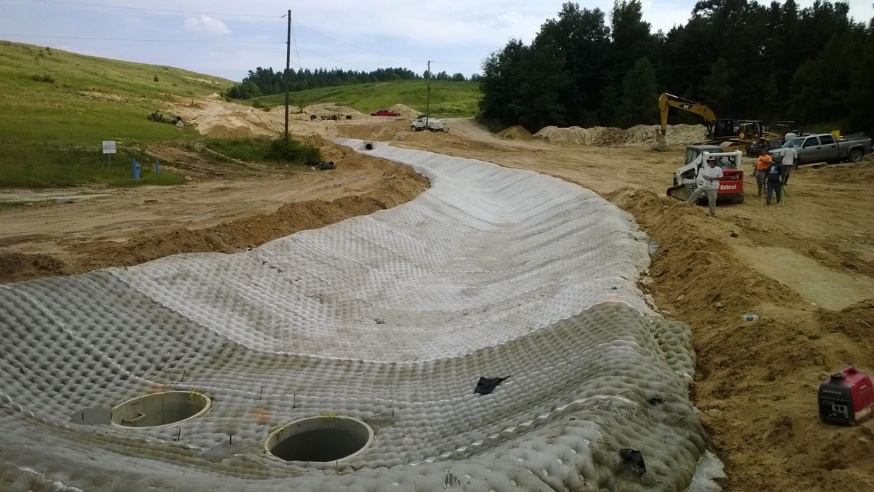 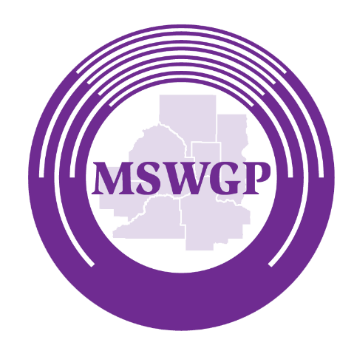 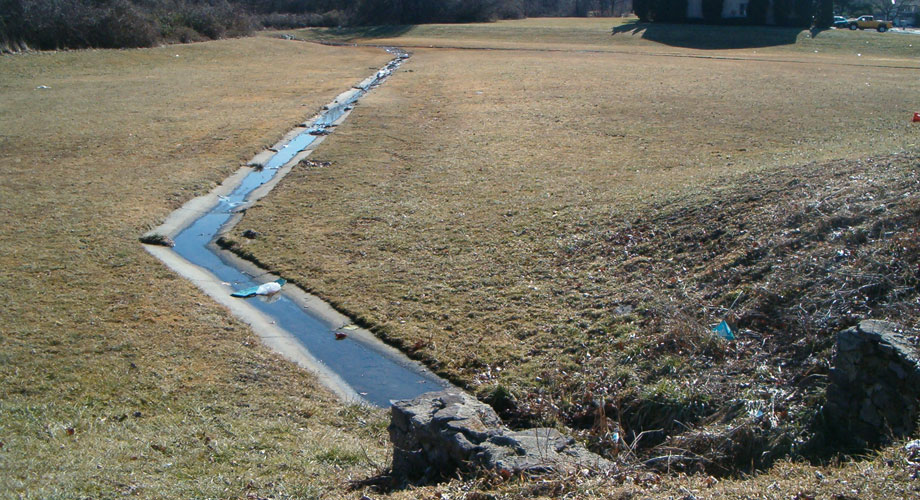 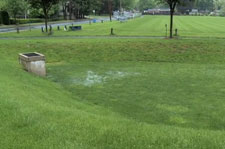 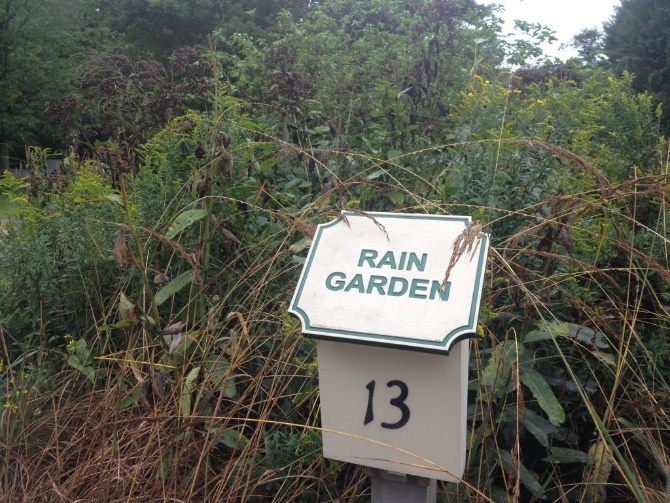 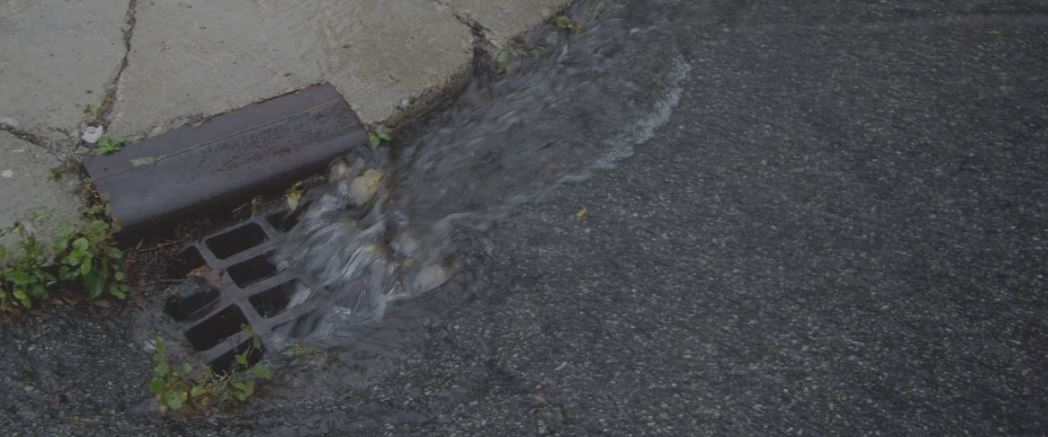 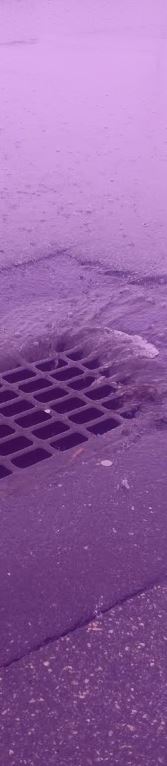 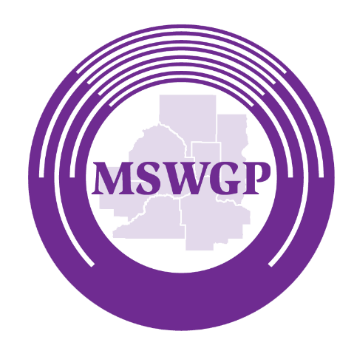 Minnehaha Creek Watershed District
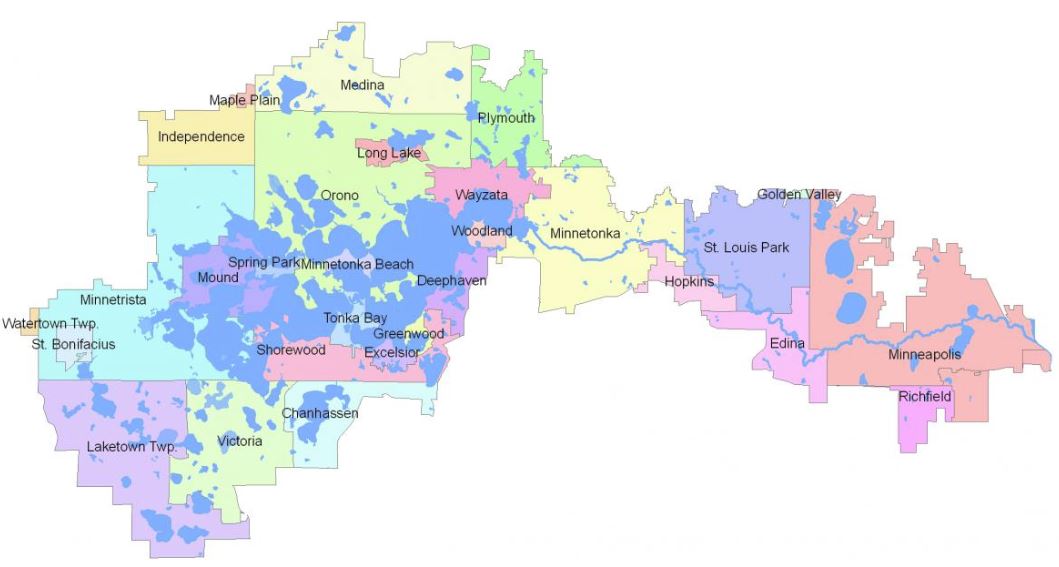 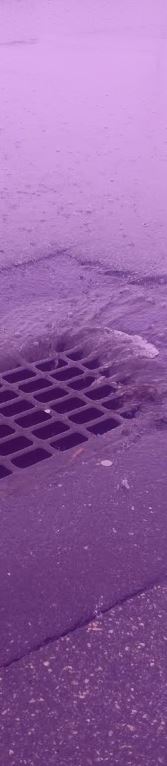 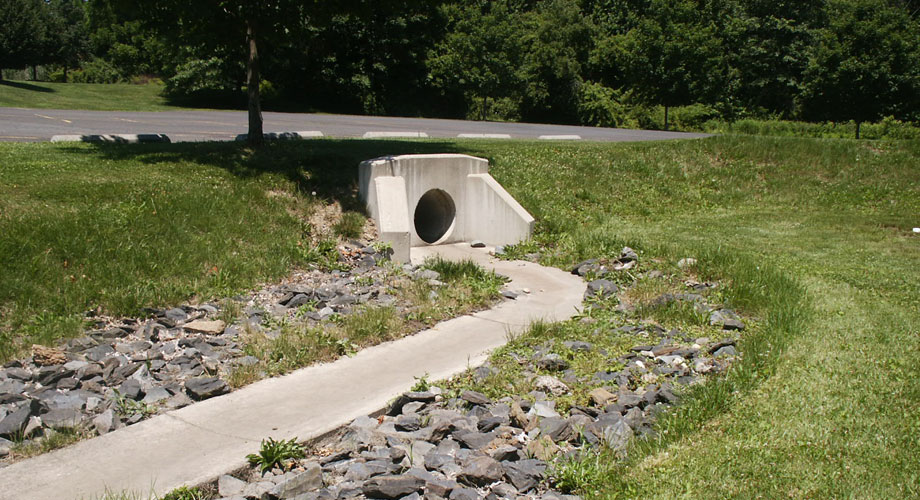 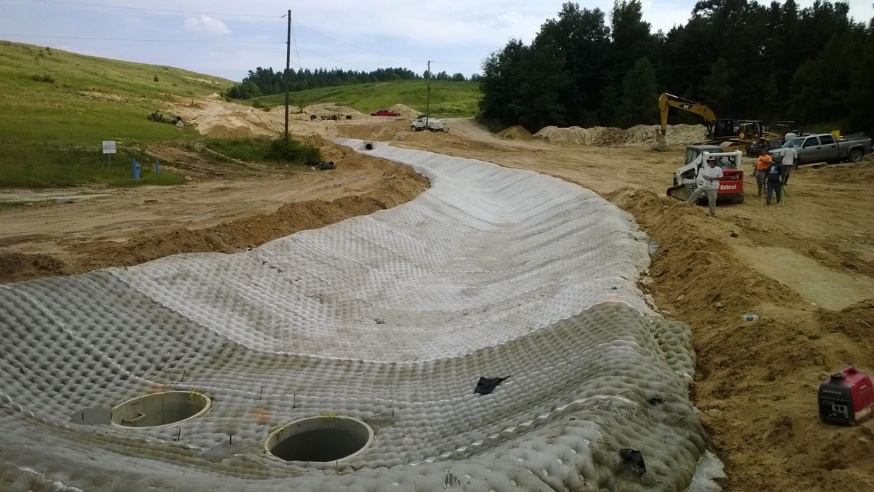 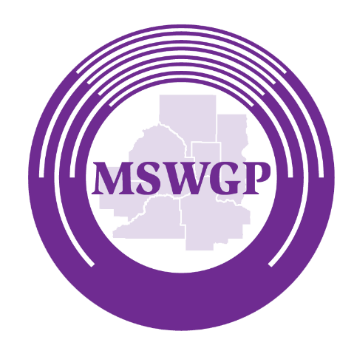 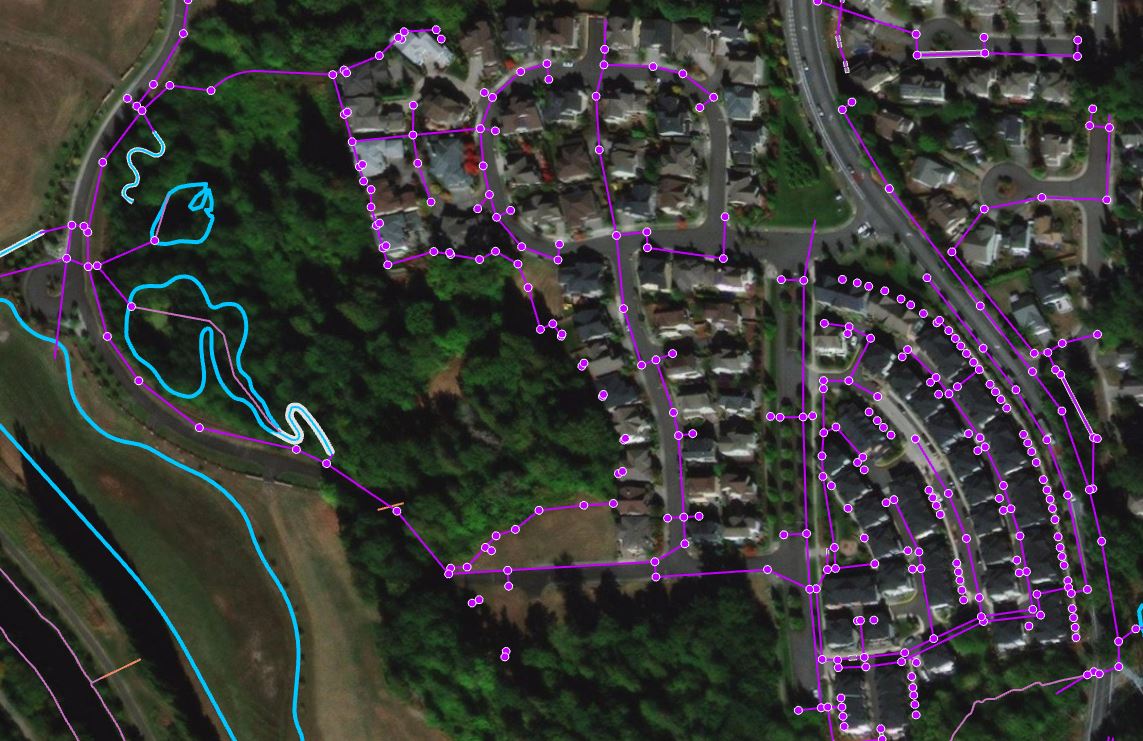 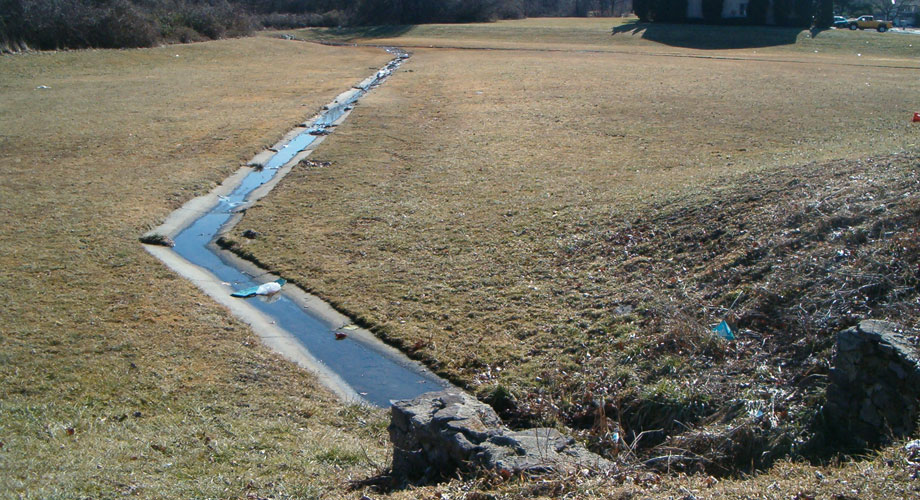 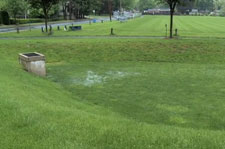 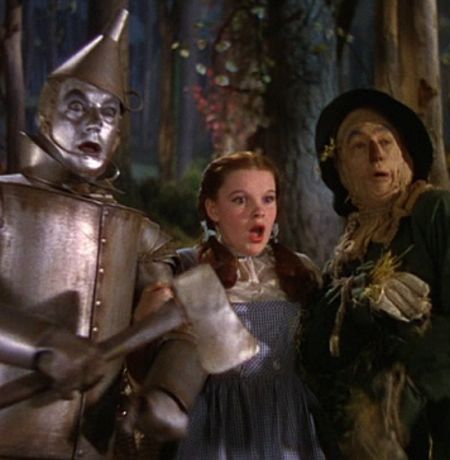 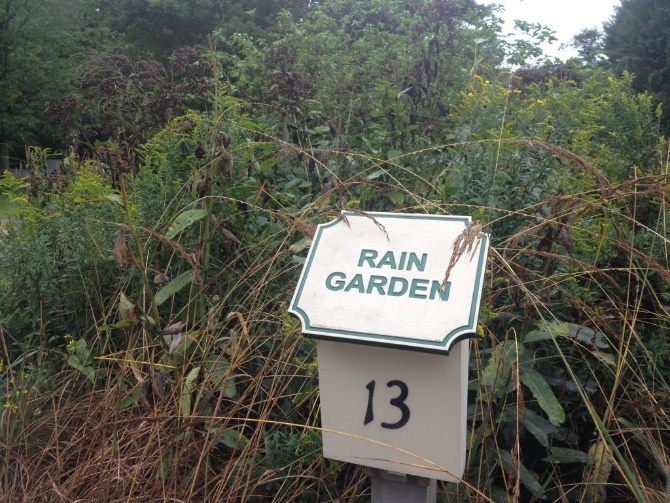 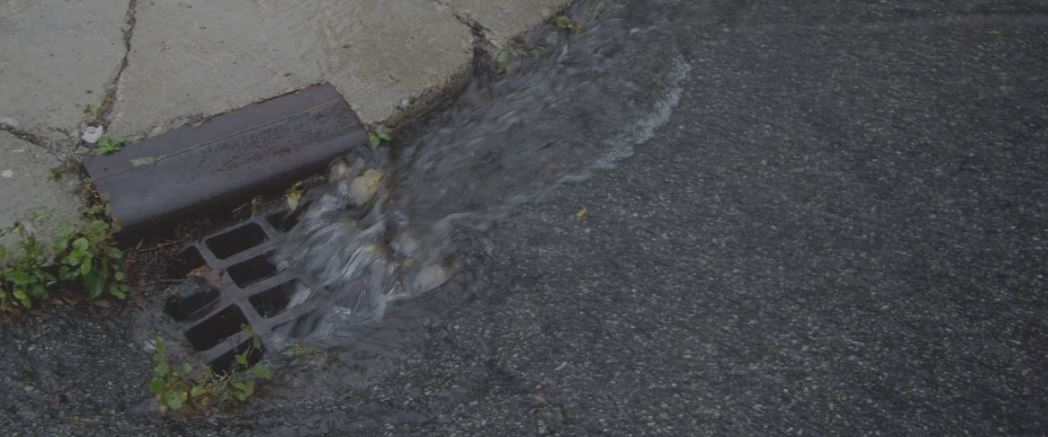 Points, lines, polygons, oh my!
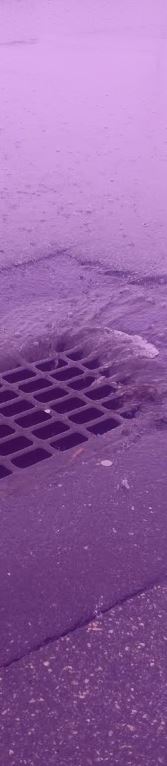 Multiple needs on same system…
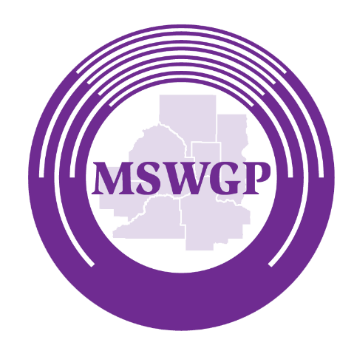 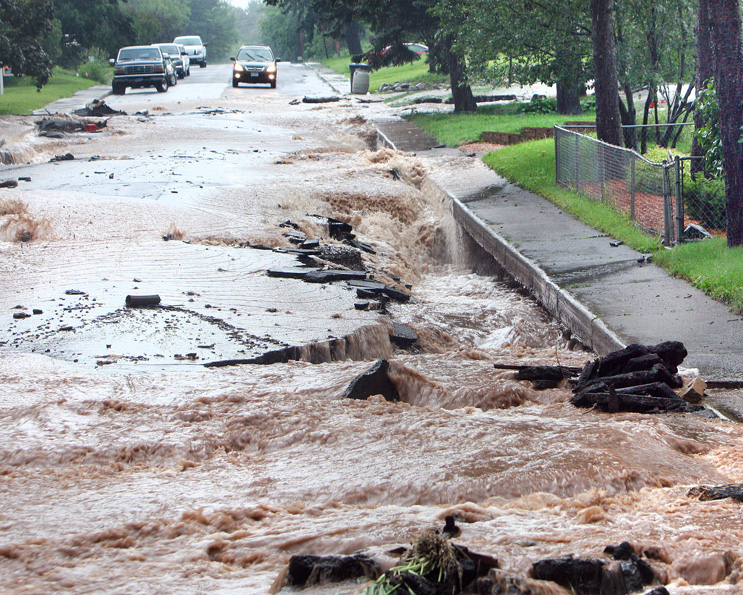 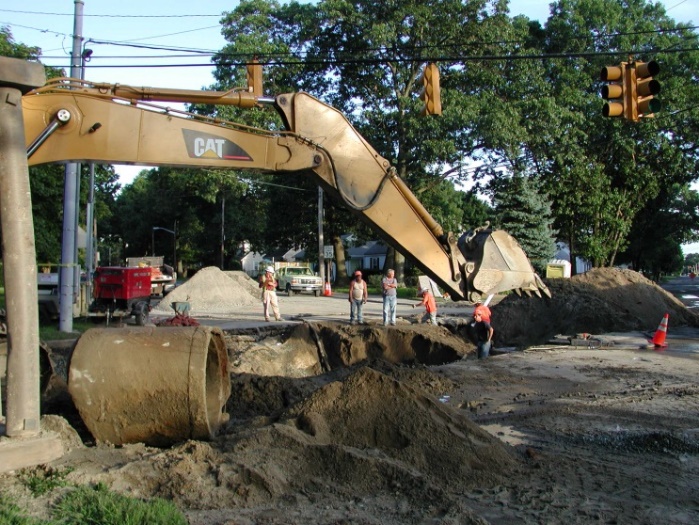 Maintenance & tracking
Infrastructure capacity
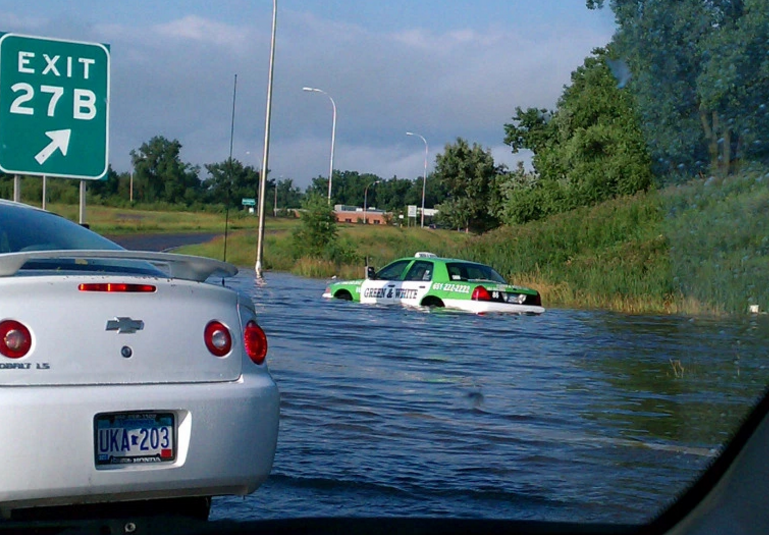 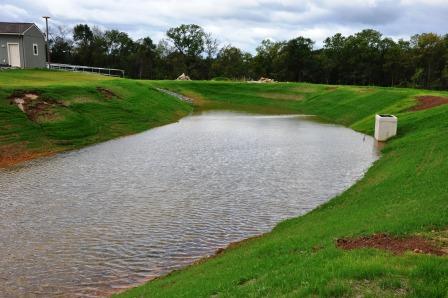 Hazard mitigation
Environment & health
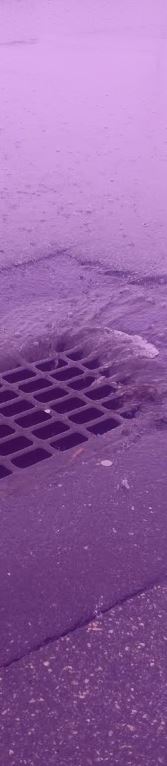 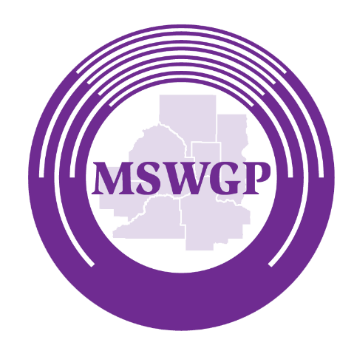 Metro Stormwater Geodata Project:



Overview of project
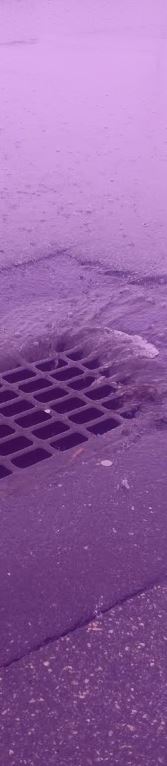 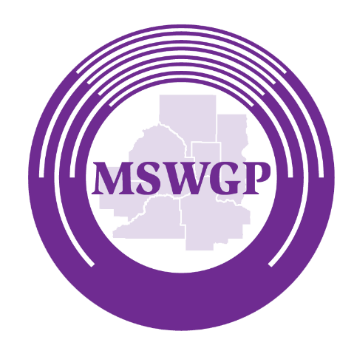 Metro Stormwater Geodata Project:
Overview of the project
April – June 2018:
>> Establishment of project
>> Business needs documentation
>> Drafting a project charter
>> Initial scope of work

June 2018 – present
>> Steering Committee
>> Creation of prototype standard
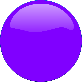 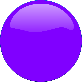 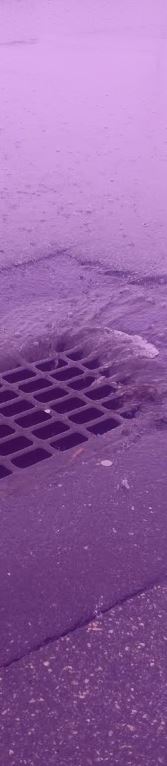 Business needs determination:
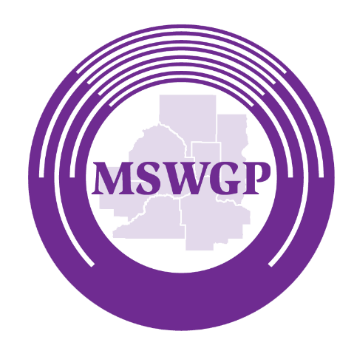 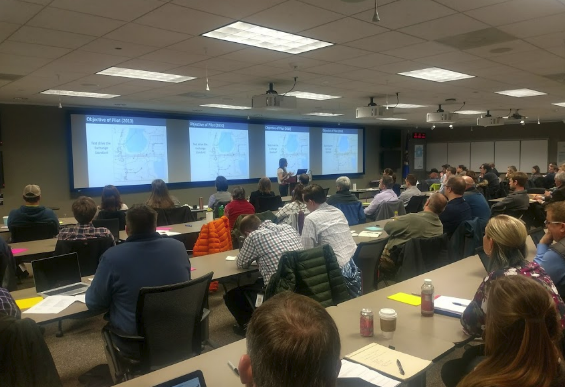 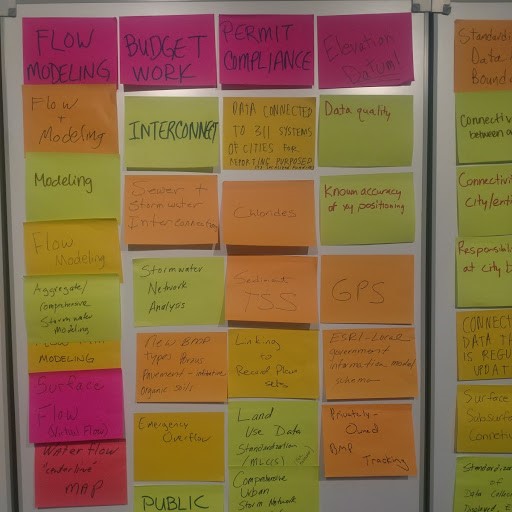 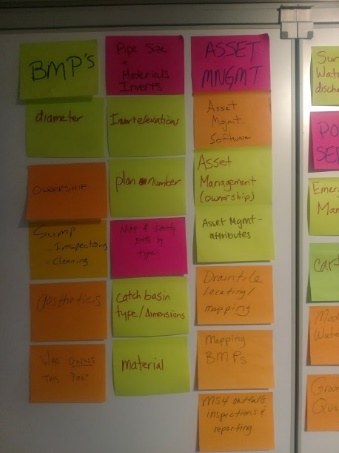 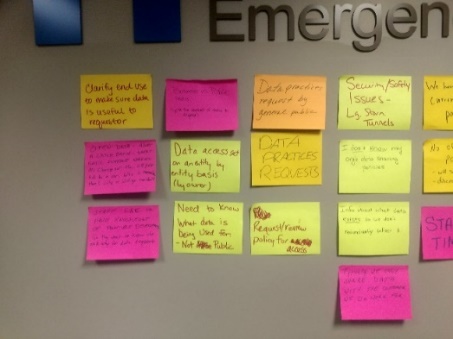 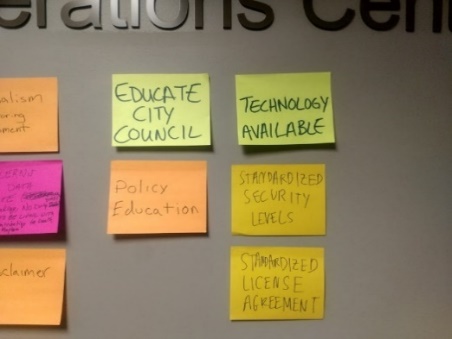 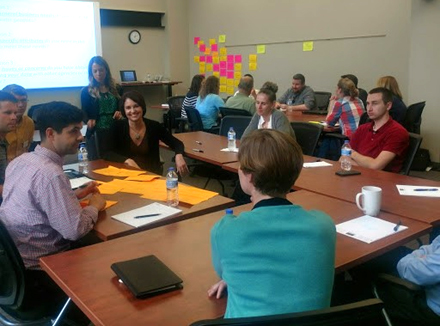 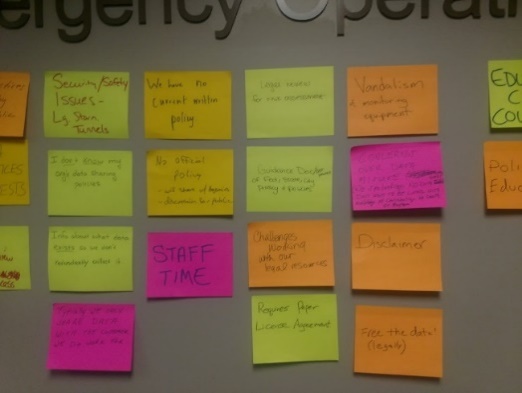 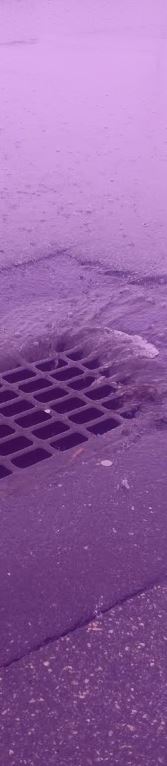 Broad category business needs:
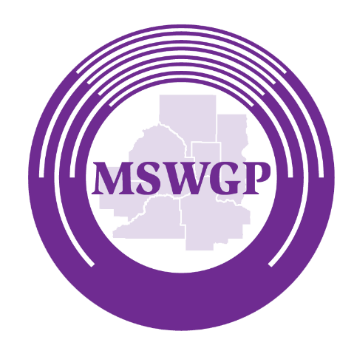 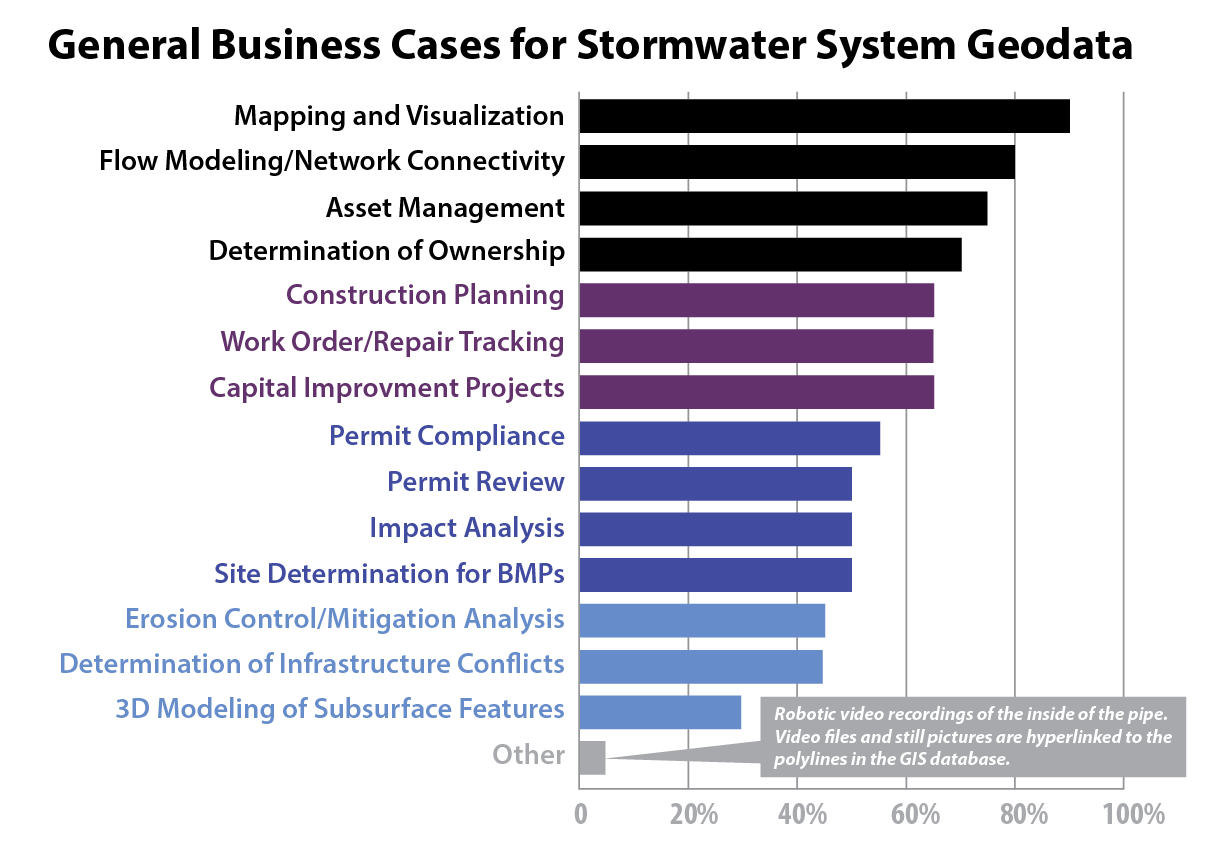 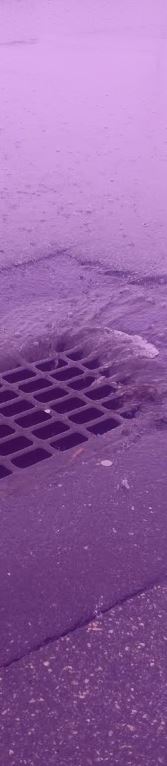 Effort and results to date:
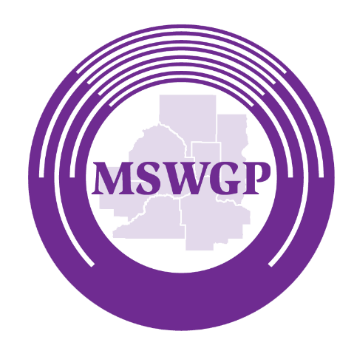 4/17/18:	Kickoff/Geodata Summit, Medina
6/12/18:	CSWEA, Input Session, St. Paul
6/28/18:	Steering Team 1, Minneapolis
8/26/18:	Steering Team 2, Chaska
11/14/18:	Steering Team 3, Blaine
2/26/19:	Steering Team 4, Maple Grove
4/30/19:	Steering Team 5, Eagan
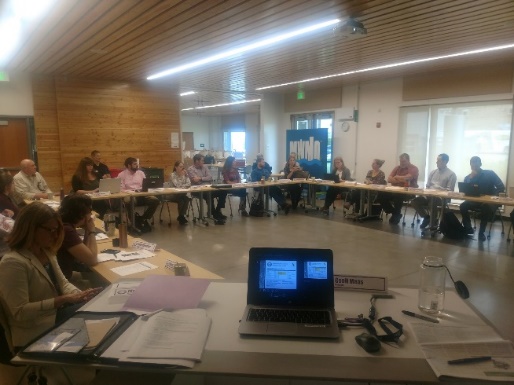 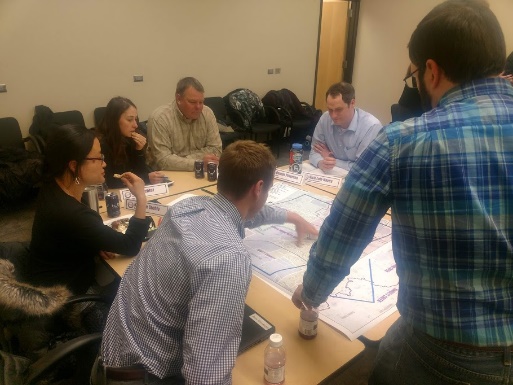 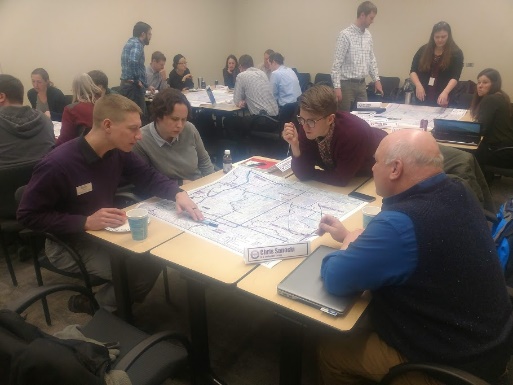 + Small technical sub-group sessions
+ Presentations at conferences & interest groups
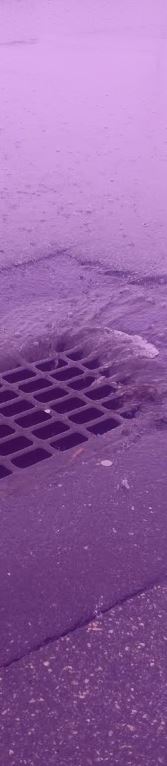 MSWGP Steering Team:
Cities
County (GIS, Public Works, Asset Management)
Private Engineering Firms
WSD/WMOs
Regional, State & Federal
esri
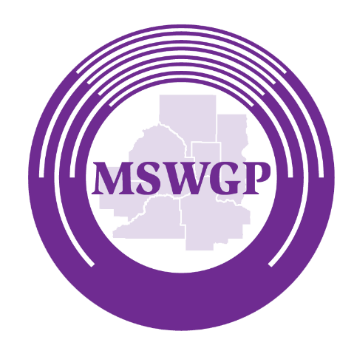 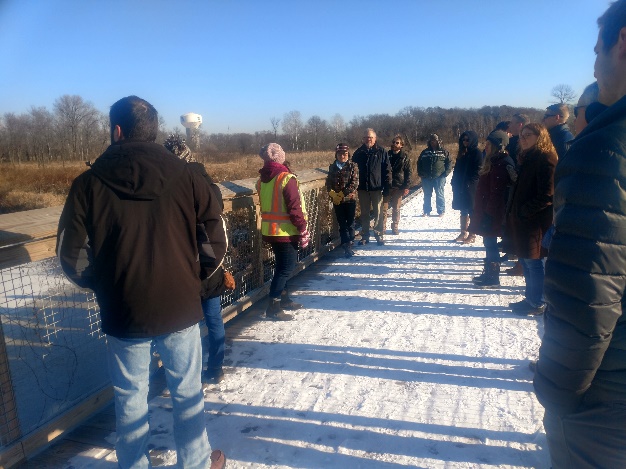 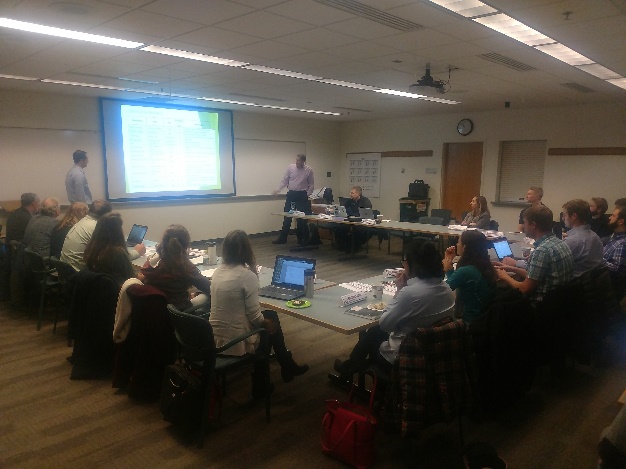 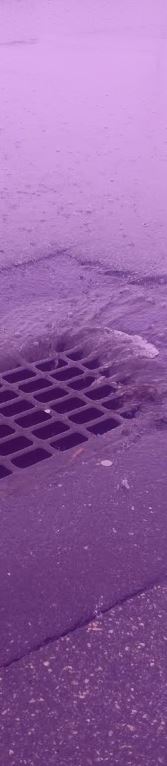 Our prototype standard (in development)

LINES:		PIPES
		CHANNELS
		ARTIFICIAL PATHS

POINTS:	BASINS
		STRUCTURES
		INLET/OUTLET/OUTFALL
		BMPs
		MONITORING DEVICES
		MS4 INLET-OUTFALL SPECIFICATION
		MS4 BASIN INSPECTION SPECIFICATION
		
POLYGONS:	POLY_BASINS
	      	POLY_BMPs
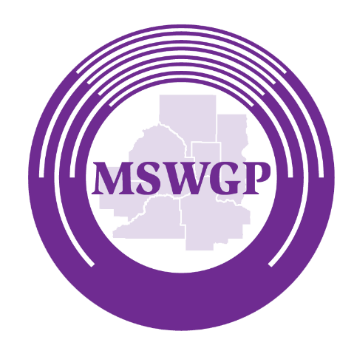 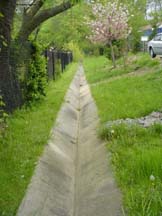 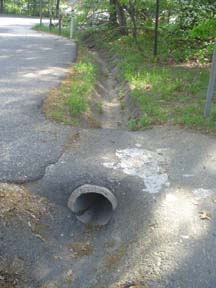 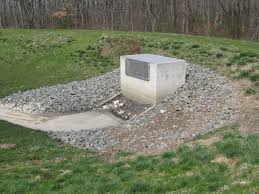 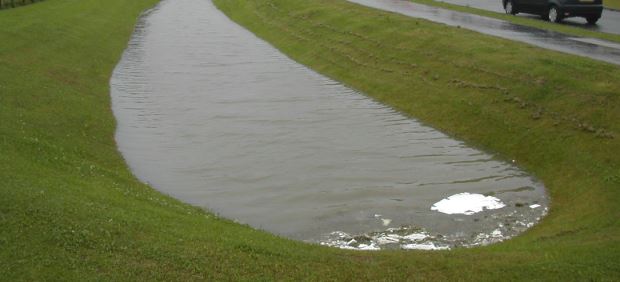 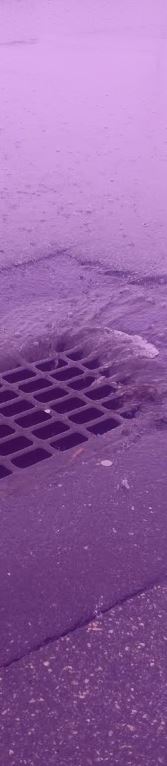 Our prototype standard (in development)

LINES:		PIPES
		CHANNELS
		ARTIFICIAL PATHS

POINTS:	BASINS
		STRUCTURES
		INLET/OUTLET/OUTFALL
		BMPs
		MONITORING DEVICES
		MS4 INLET-OUTFALL SPECIFICATION
		MS4 BASIN INSPECTION SPECIFICATION
		
POLYGONS:	POLY_BASINS
	      	POLY_BMPs
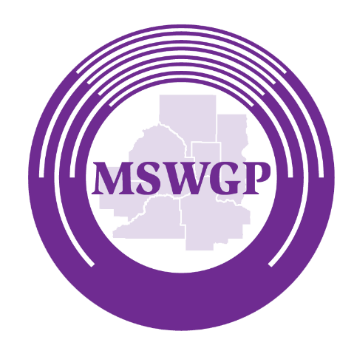 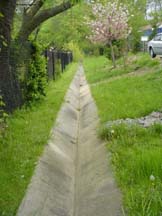 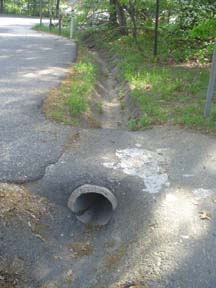 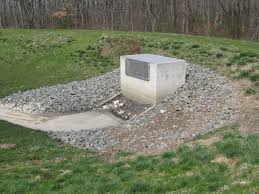 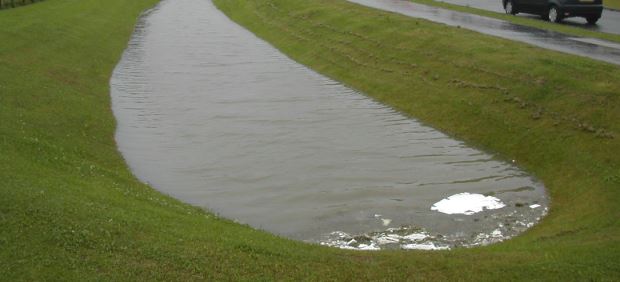 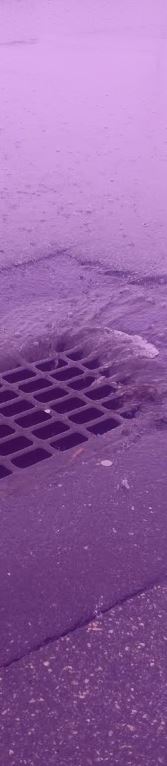 Our prototype standard
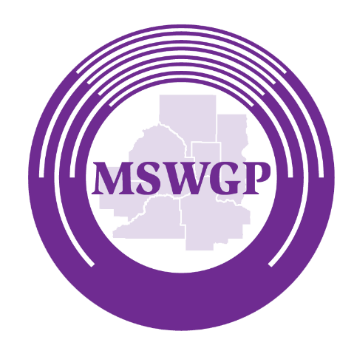 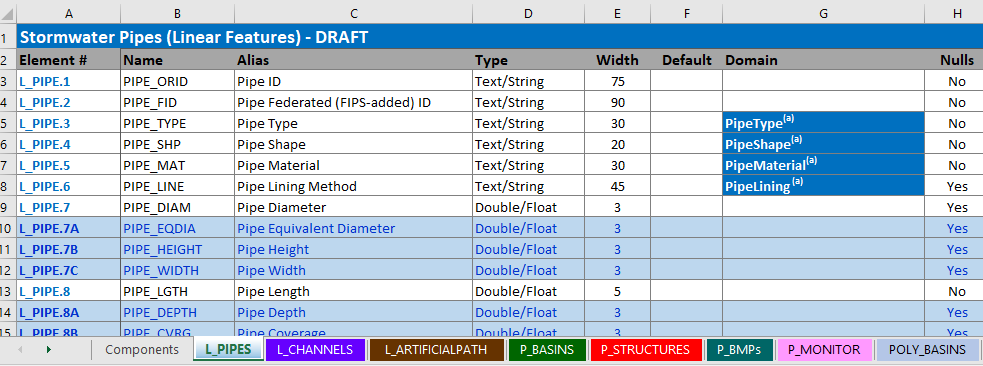 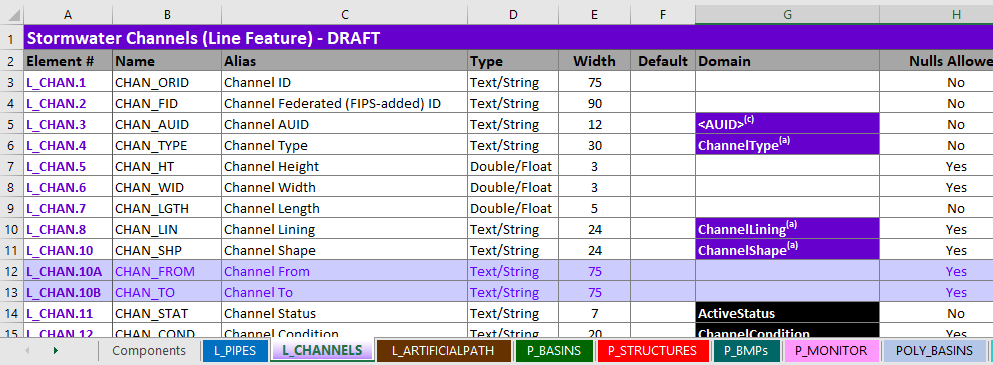 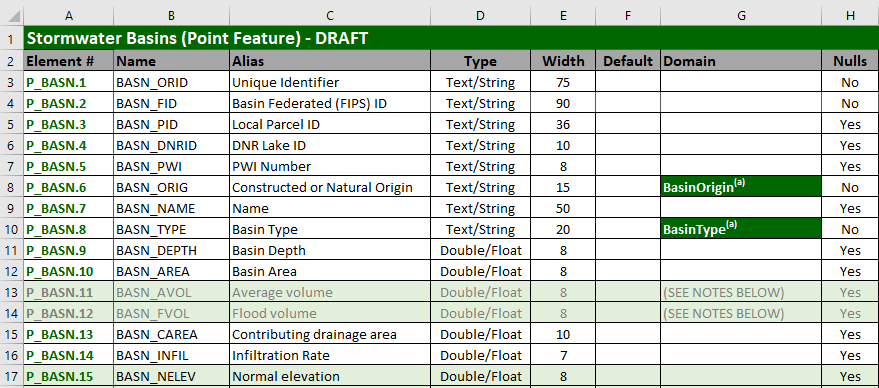 Components
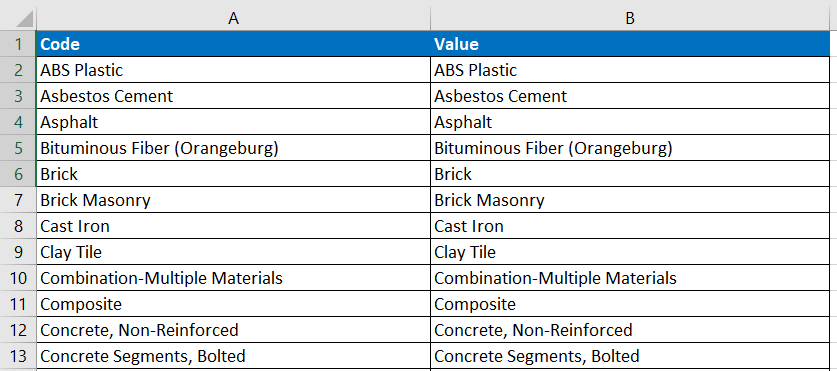 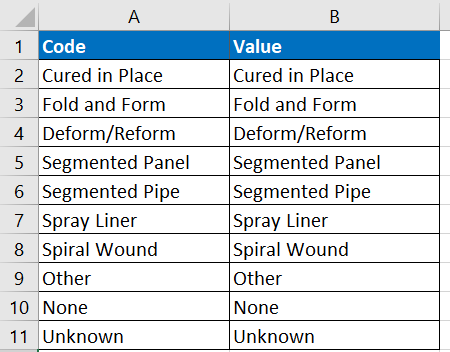 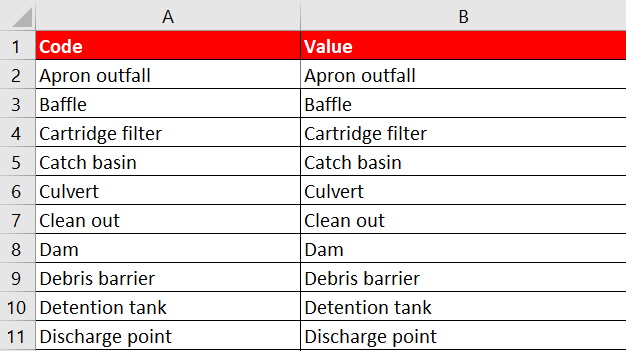 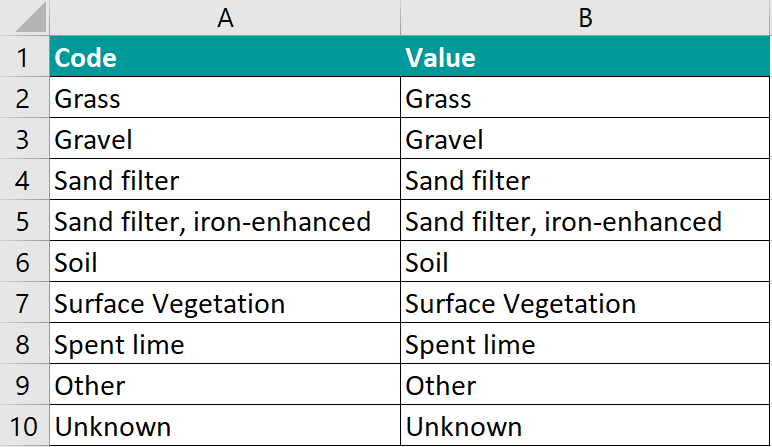 Domain Values
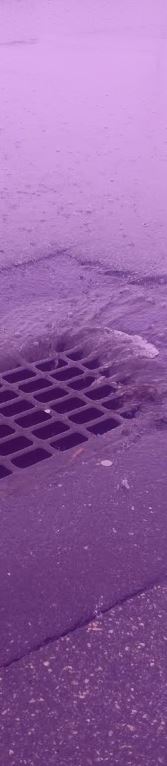 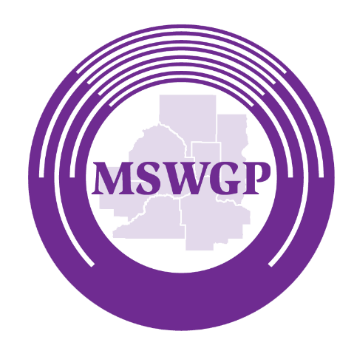 Our prototype standard (in development)

LINES:		PIPES
		CHANNELS
		ARTIFICIAL PATHS

POINTS:	BASINS
		STRUCTURES
		INLET/OUTLET/OUTFALL
		BMPs
		MONITORING DEVICES
		MS4 INLET-OUTFALL SPECIFICATION
		MS4 BASIN INSPECTION SPECIFICATION
		
POLYGONS:	POLY_BASINS
	      	POLY_BMPs
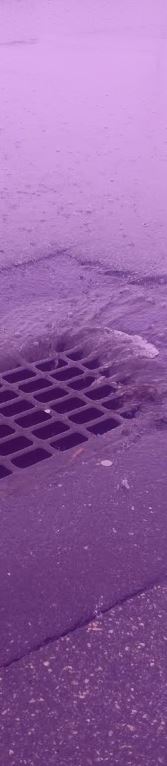 MS4 field inspection template schemas
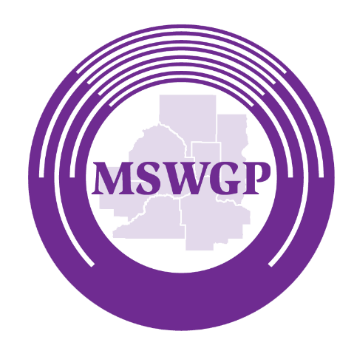 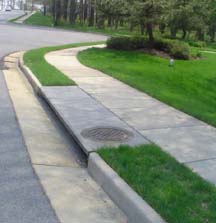 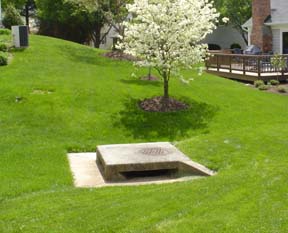 Inlets:
(Draft) inlets schema
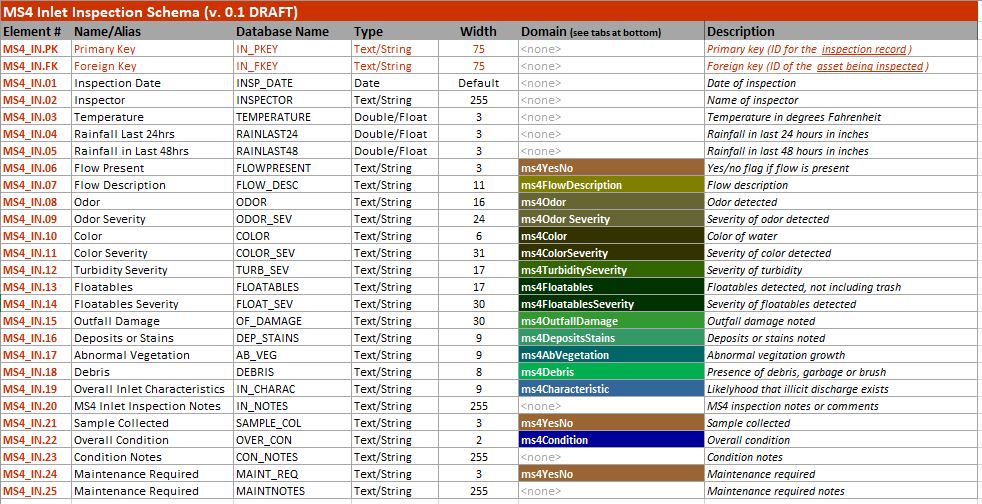 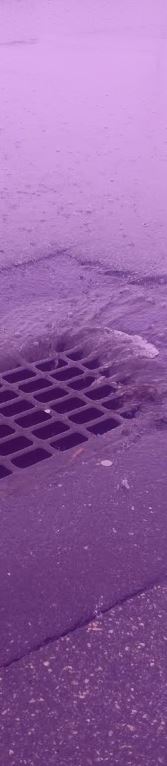 MS4 field inspection template schemas
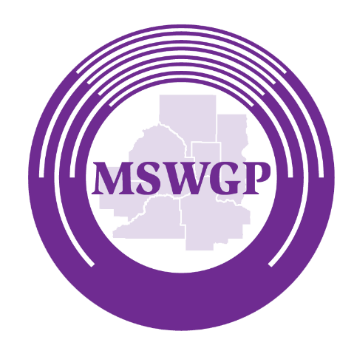 Outlets
Outfalls:
(Draft) outfall schema
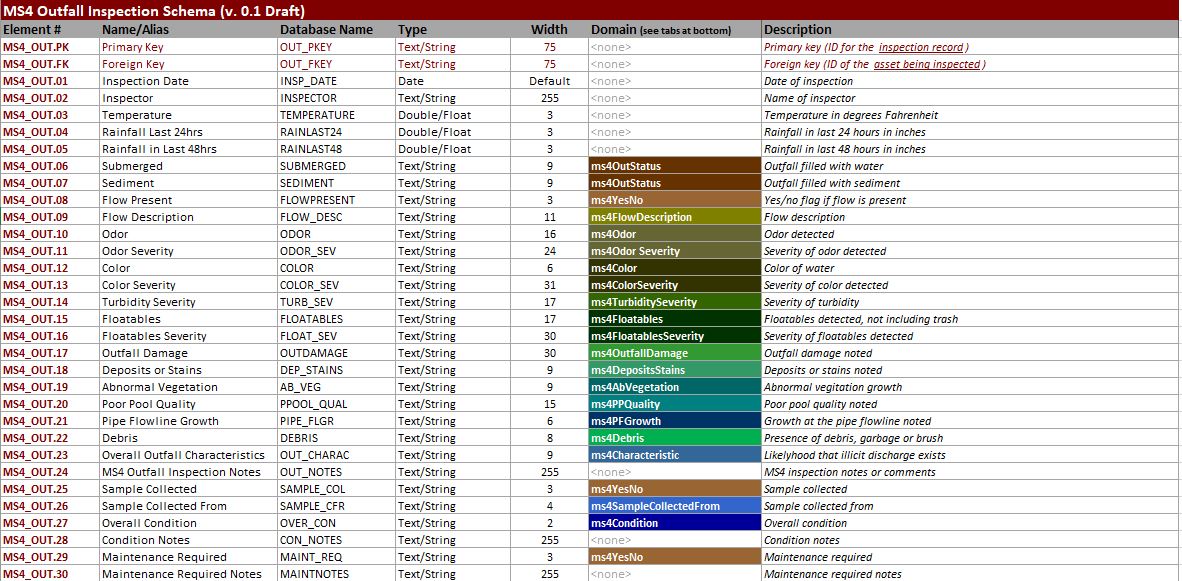 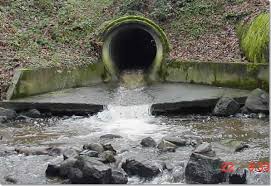 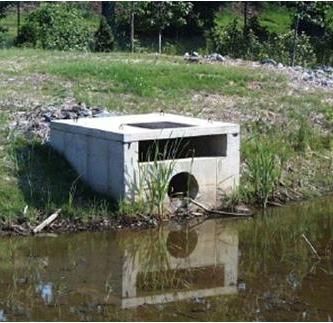 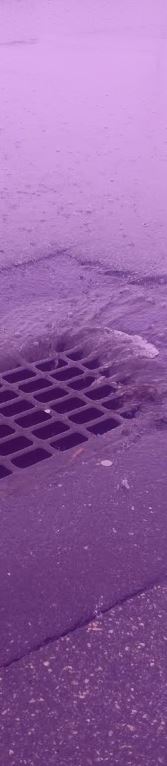 MS4 field inspection template schemas
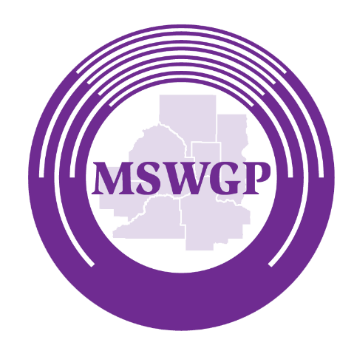 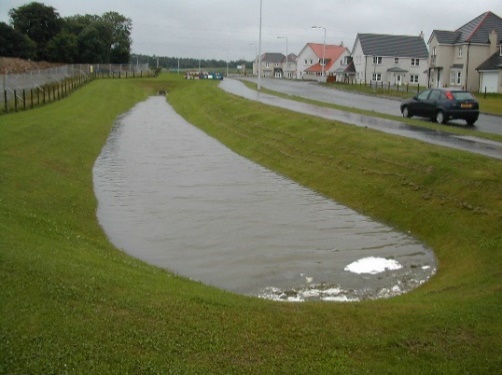 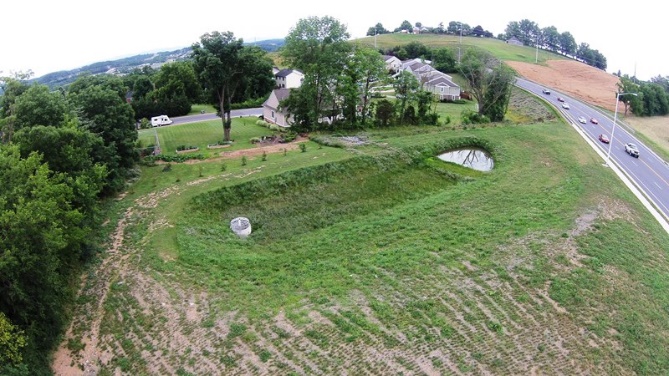 Basins
& Ponds:
(Draft) basin inspection schema
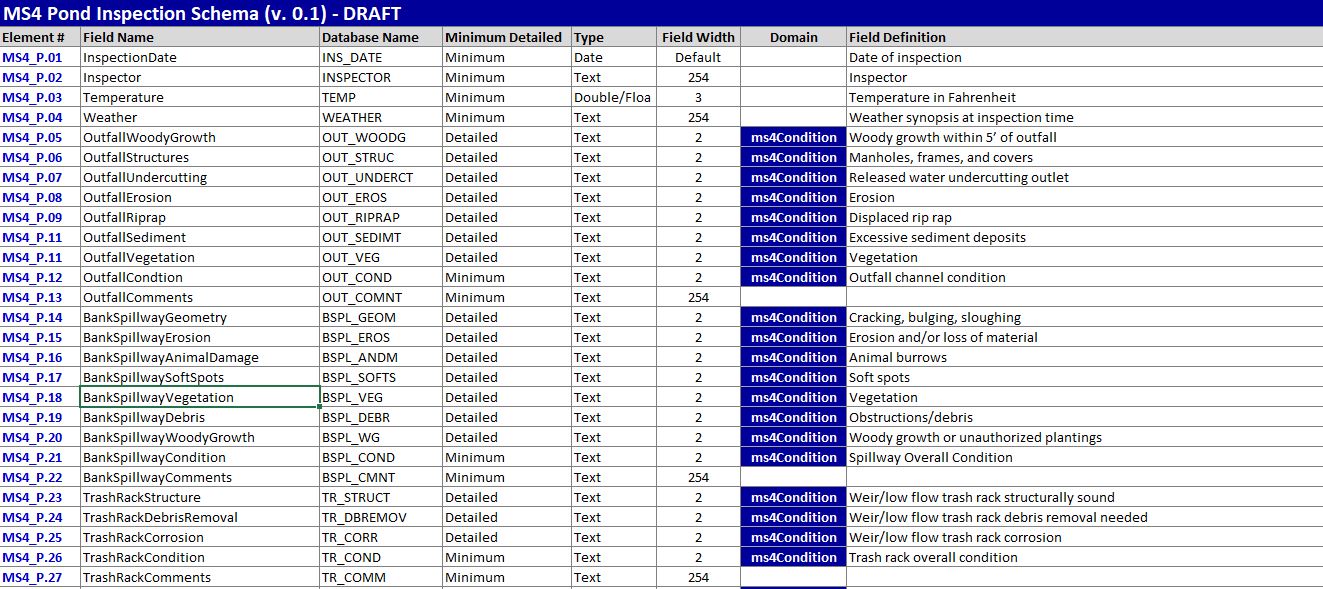 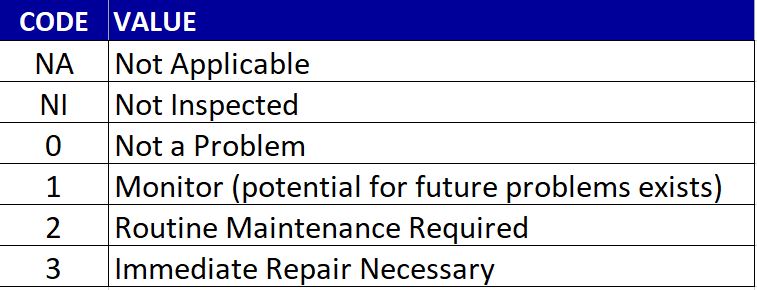 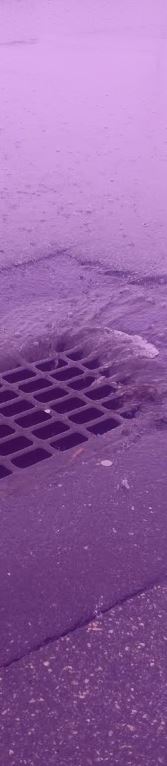 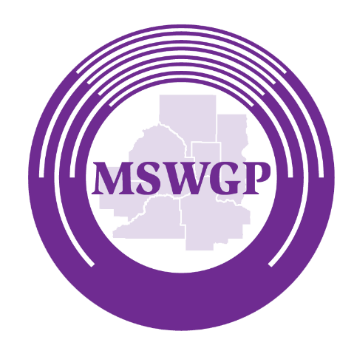 Metro Stormwater Geodata Project:



Current Status
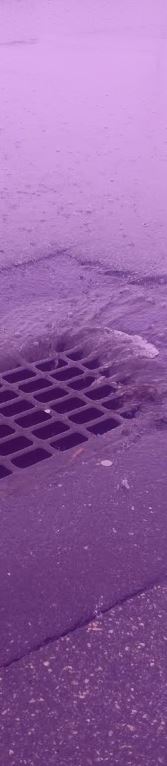 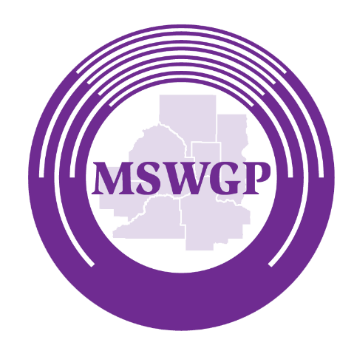 Metro Stormwater Geodata Project:
Current status
MPCA has completed review of
proposed inspection schemas

Prototype standard development
>> ‘Structures’ team meeting in June
>> Goal: ‘Approval for testing’ in late July

Pilot project
Test the ‘prototype standard’
Invitation for comment by stakeholder community
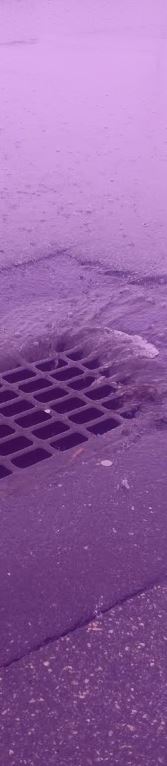 MSWGP Project Resources
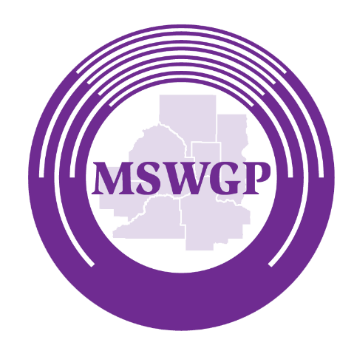 metrogis.org > Projects > Stormwater Dataset
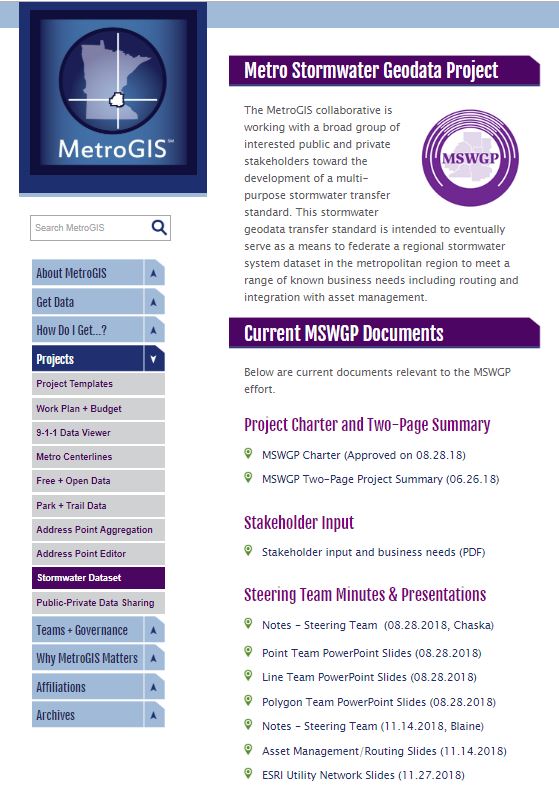 >> Overview & information
>> Project charter
>> 2-page FAQ document
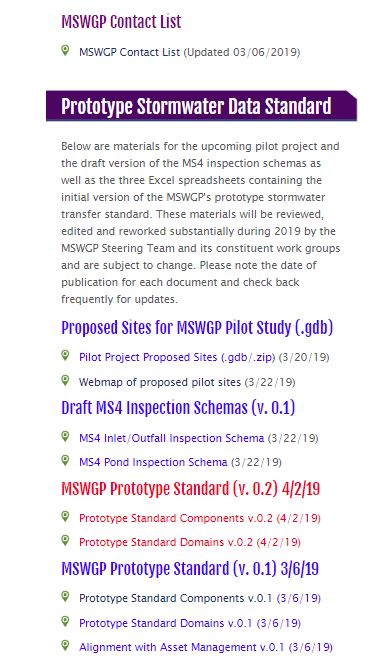 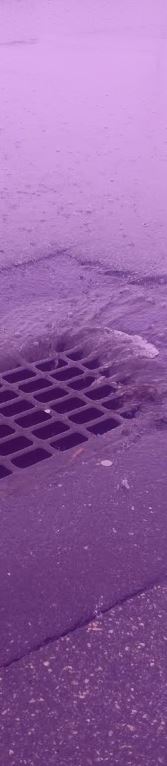 MSWGP Project Resources
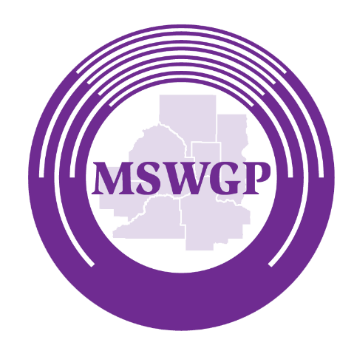 metrogis.org > Projects > Stormwater Dataset
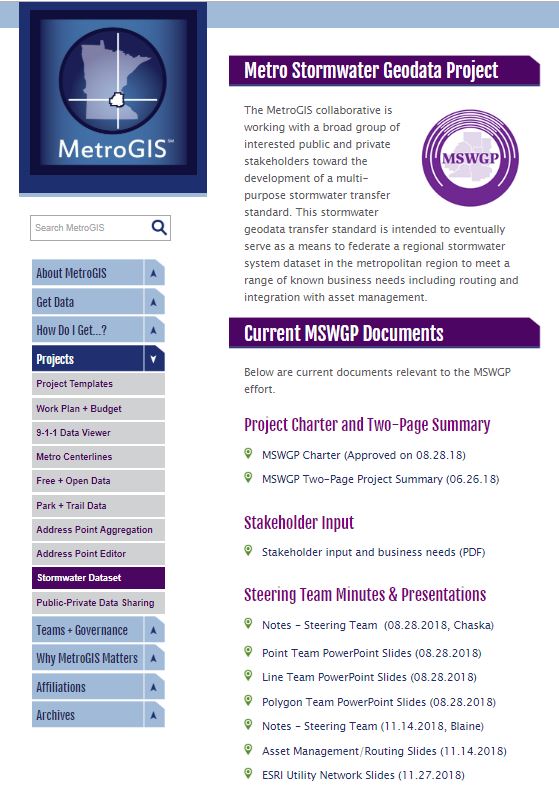 >> Overview & information
>> Project charter
>> 2-page FAQ document
>> Stakeholder input
>> Steering Team work/notes
>> Steering Team contact info
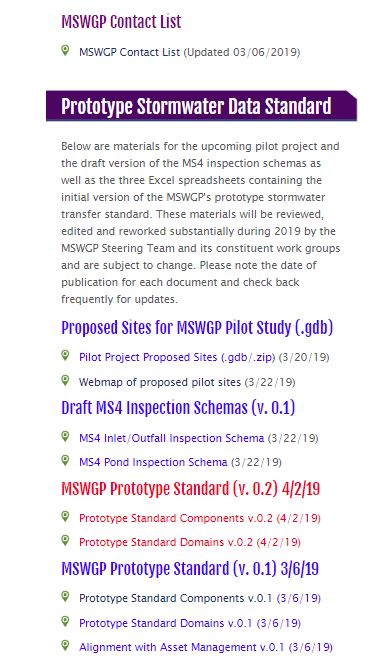 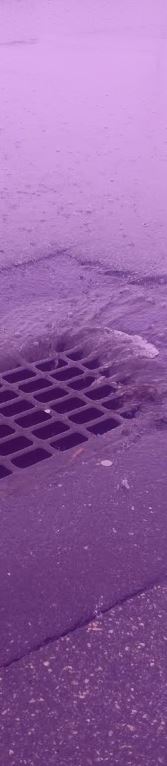 MSWGP Project Resources
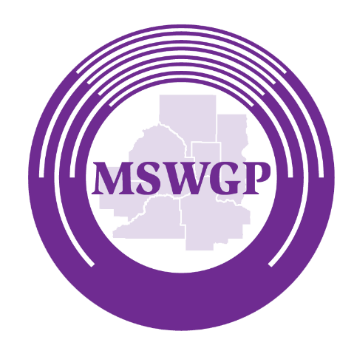 metrogis.org > Projects > Stormwater Dataset
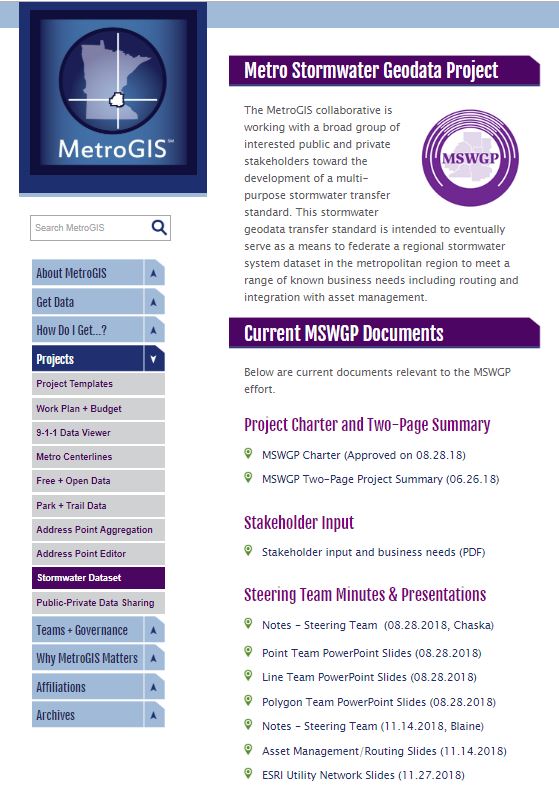 >> Overview & information
>> Project charter
>> 2-page FAQ document
>> Stakeholder input
>> Steering Team work/notes
>> Steering Team contact info
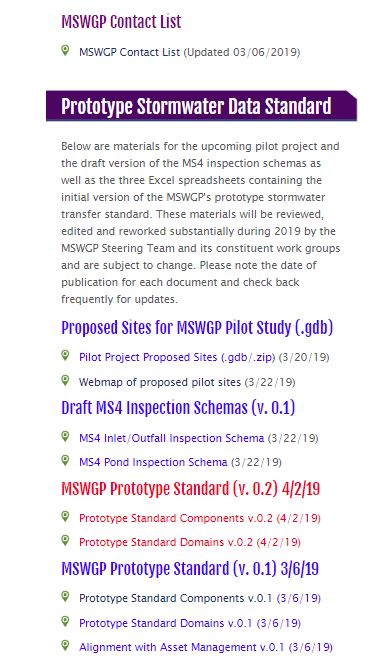 >> Proposed pilot sites (.gdb & web map)
>> Draft MS4 inspection schemas
>> Draft Prototype Standard
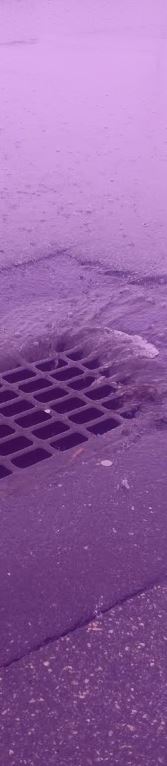 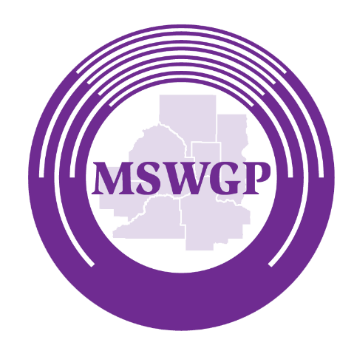 Metro Stormwater Geodata Project:



Upcoming Work
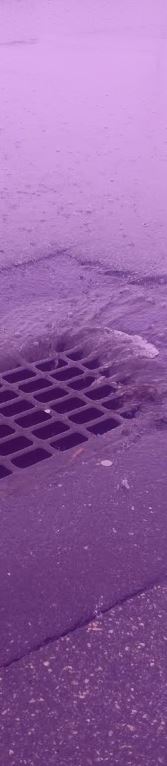 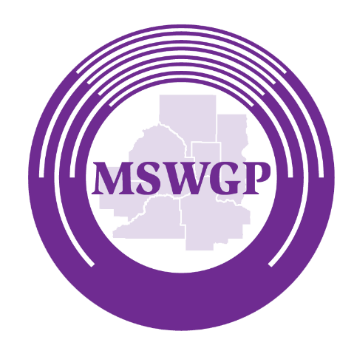 Metro Stormwater Geodata Project:
Upcoming work – Pilot project
Select a set of possible pilot sites around the metro region;

Acquire data within the pilot sites;

Translate data from those areas into our prototype standard;

Publish data in prototype standard out to the entire stakeholder community for testing
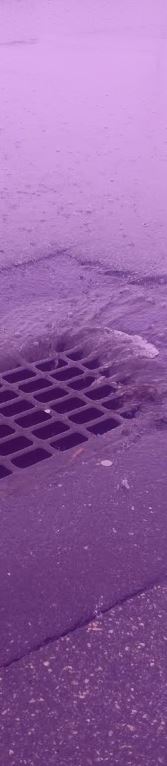 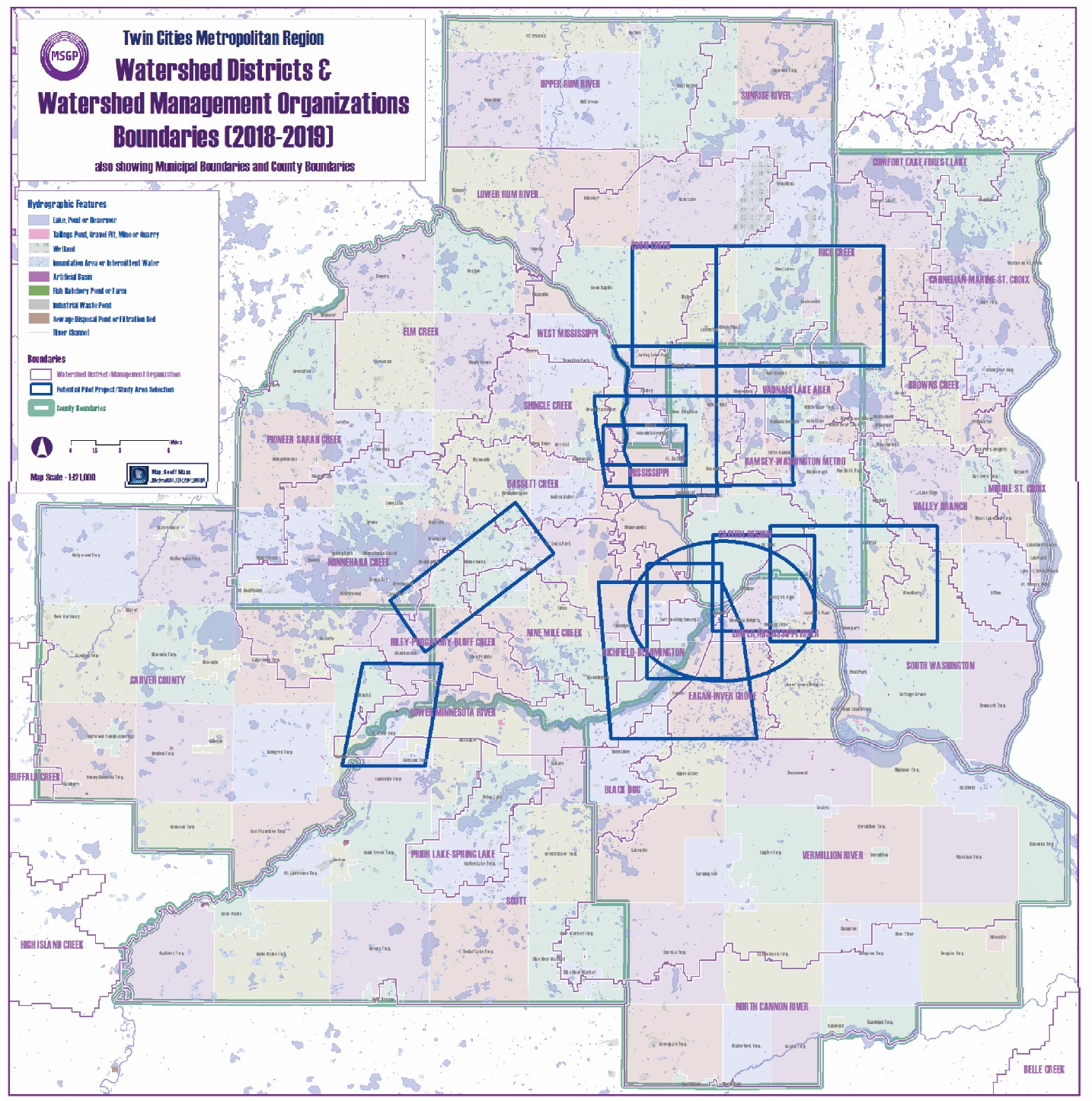 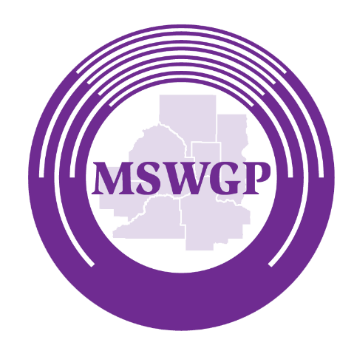 11/14/2018: “Initial area” selection exercise
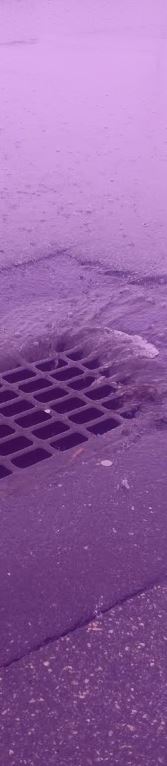 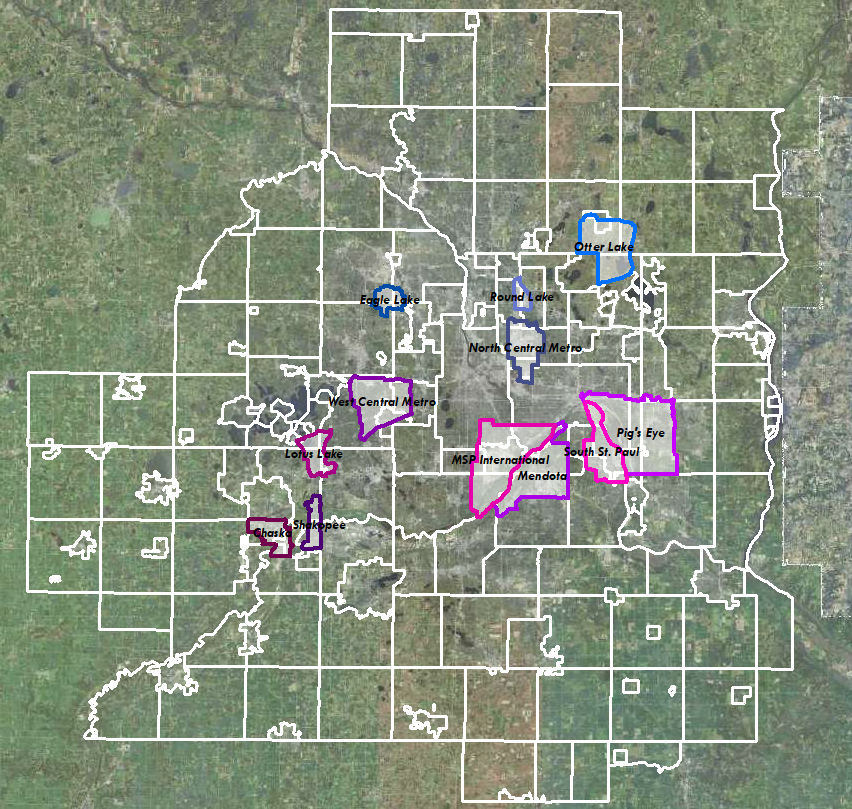 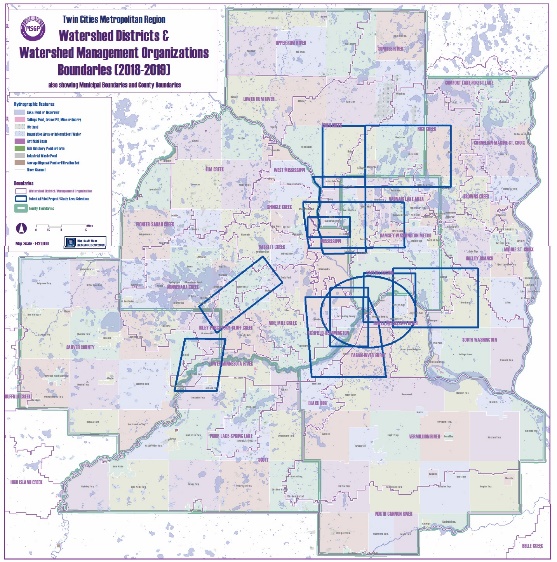 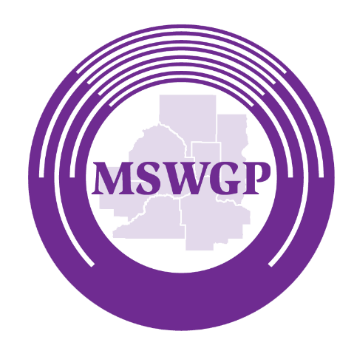 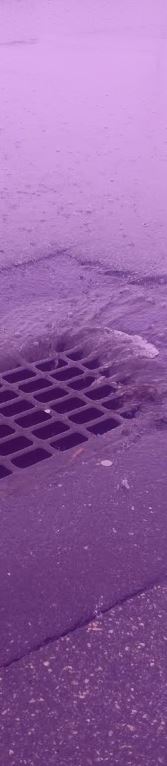 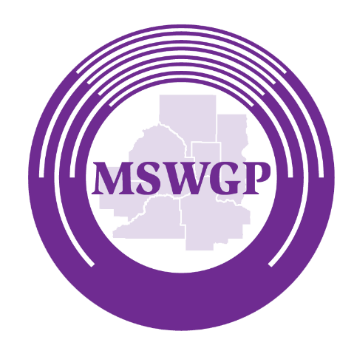 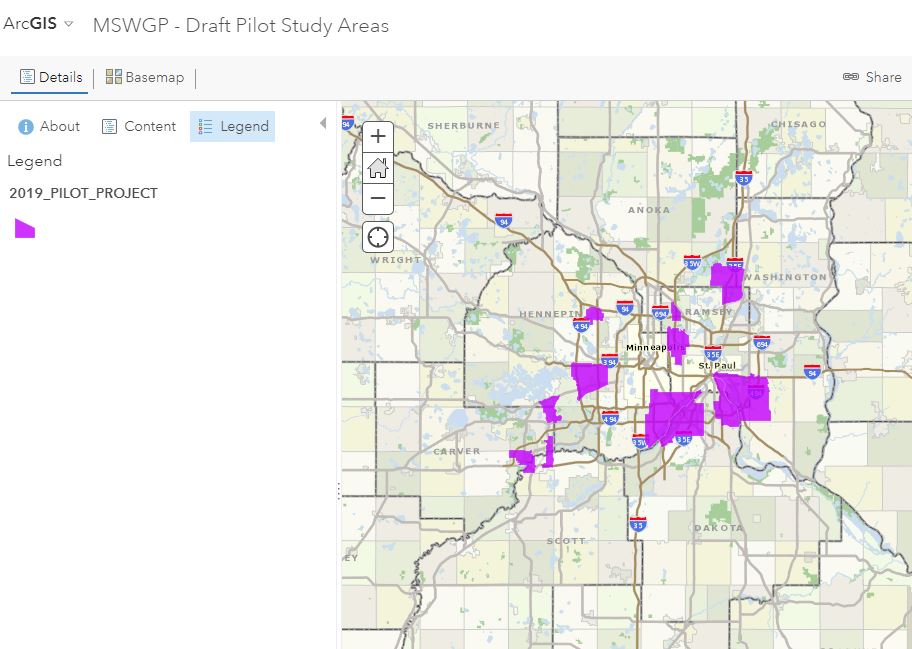 May & June (Collect)
Reaching out to agencies maintaining stormwater fixtures within our selected sites;
Late Summer/Fall (Translate & Outreach)
Translating data received into our prototype standard for testing, review and comment by
the stakeholder community;
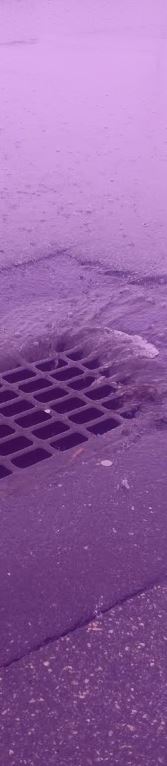 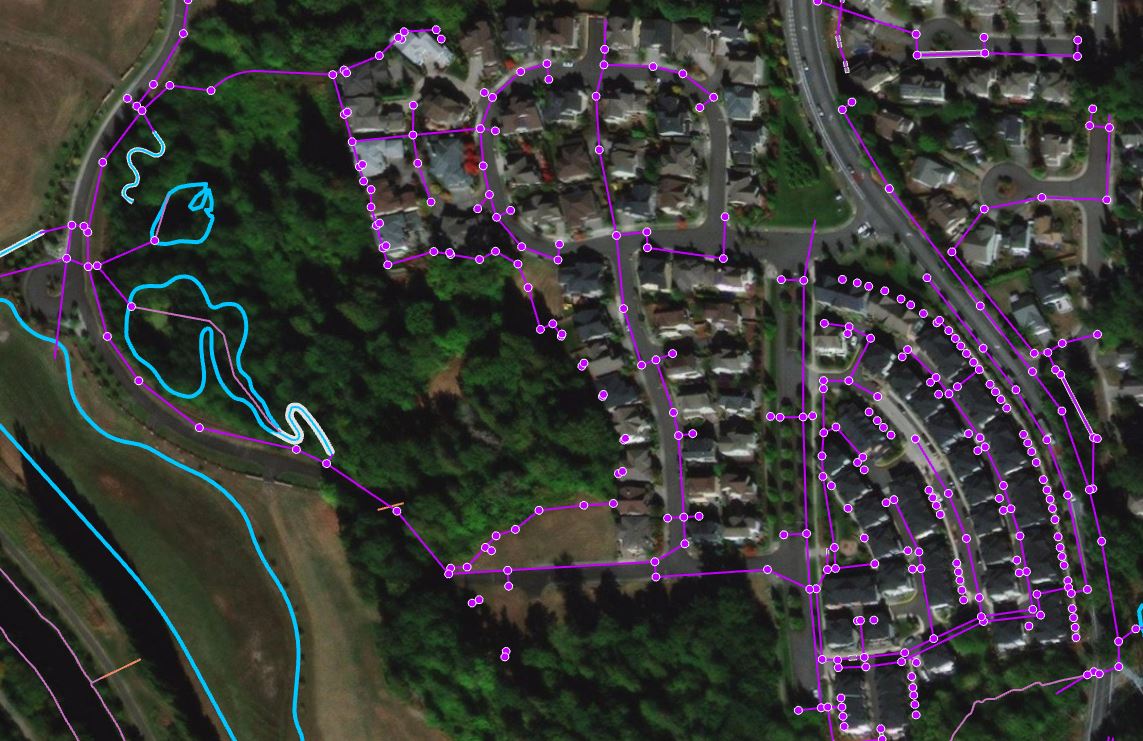 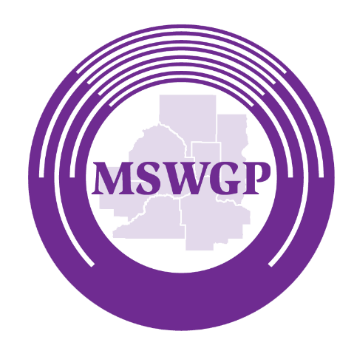 Sample data in our draft standard;

Outreach to the stakeholder community
for testing, review and comment.

Receive comments and refine the
Prototype accordingly….
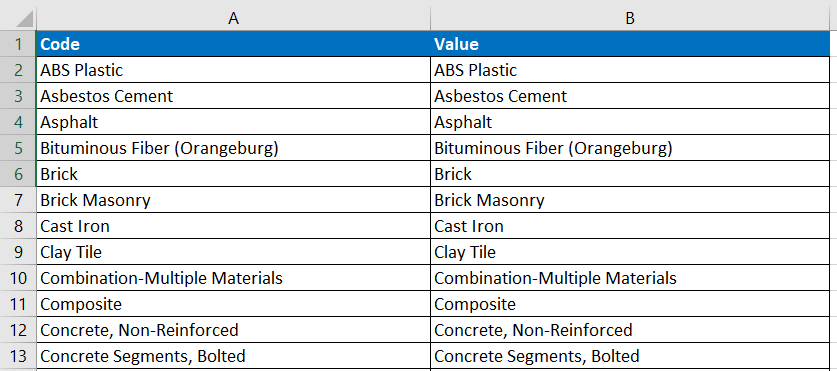 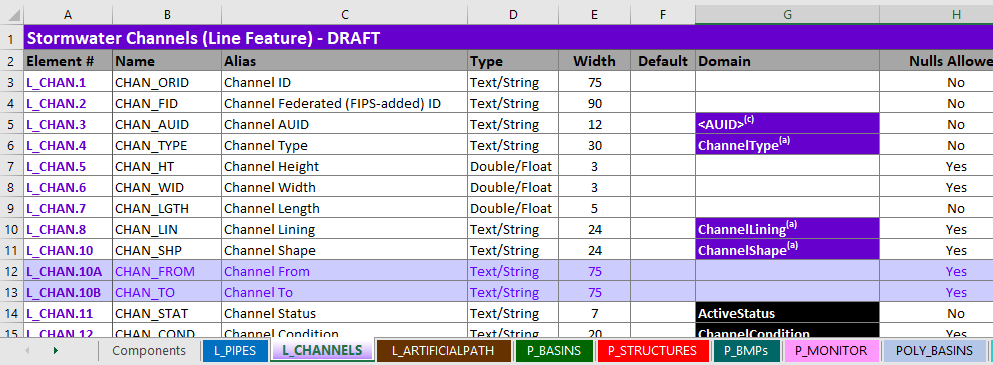 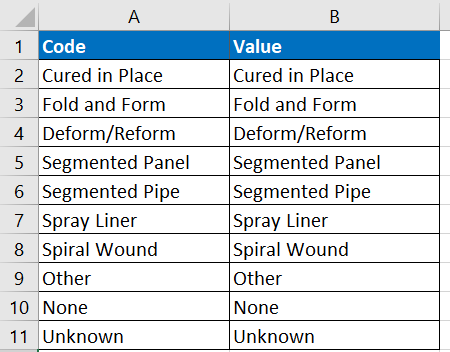 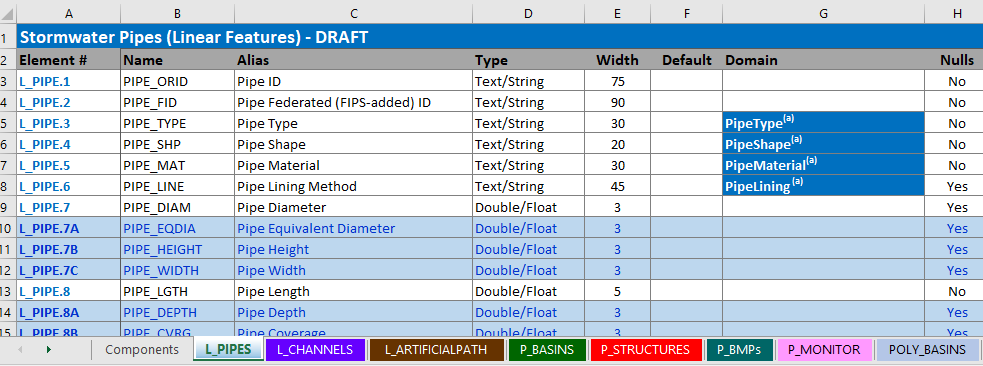 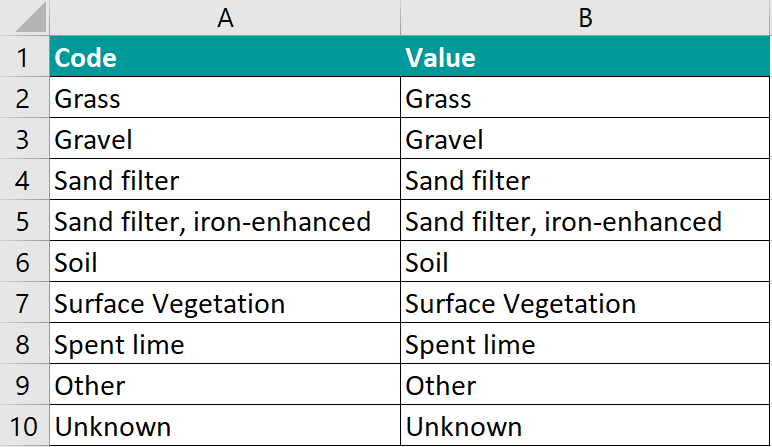 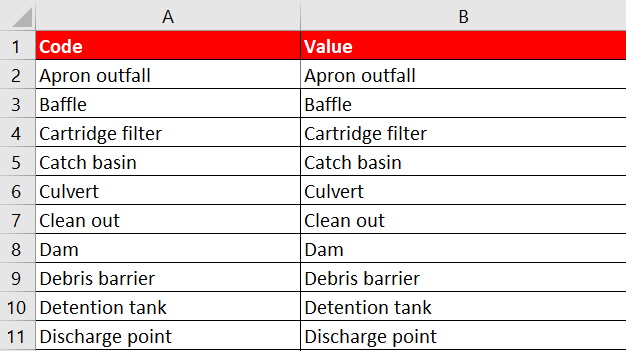 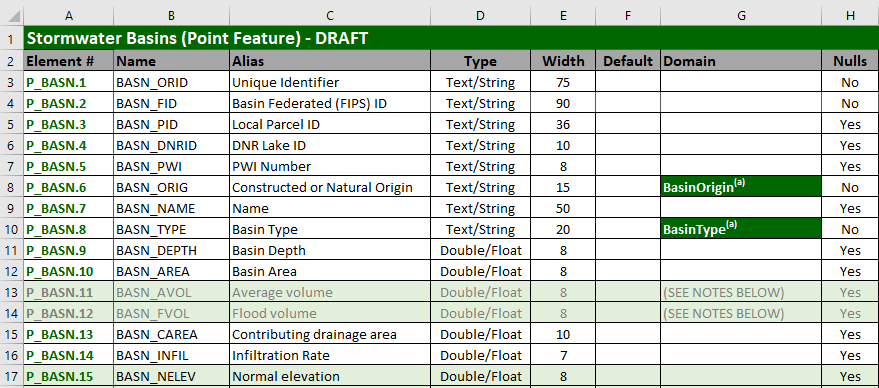 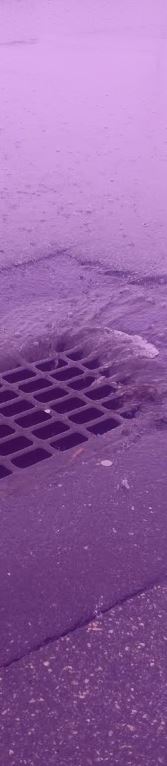 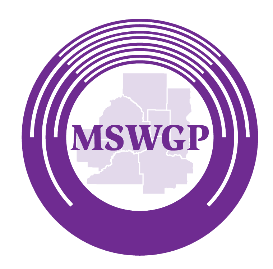 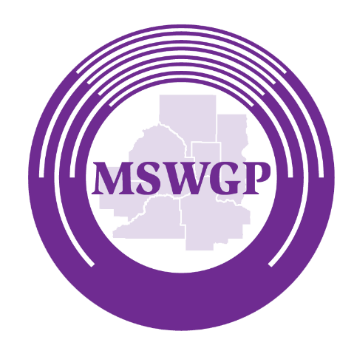 Metro Stormwater Geodata Project
Peter L. Croswell
The GIS Management Handbook
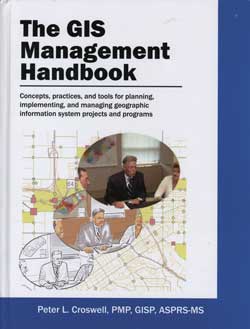 Forthcoming
2nd Edition to cite
and utilize our
MSWGP Project Charter
as an good example of 
inter-agency project scoping and documentation
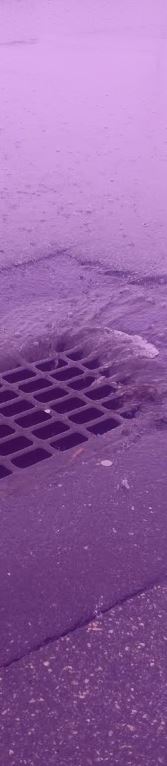 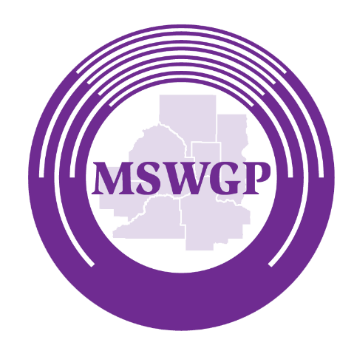 Interested?

>> 	Please get in touch via email

>> 	Check out our website

>> 	Provide feedback and input

>> 	Let us know who else you think 	needs to be involved
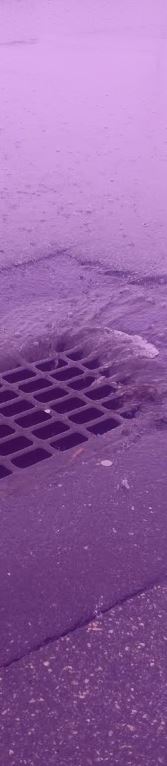 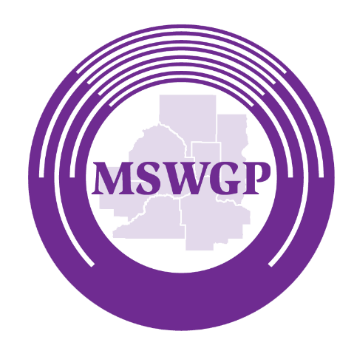 Thank you!
	   Questions?

	        Geoff Maas
	        MetroGIS Coordinator
         geoffrey.maas@metc.state.mn.us
	         651.602.1638
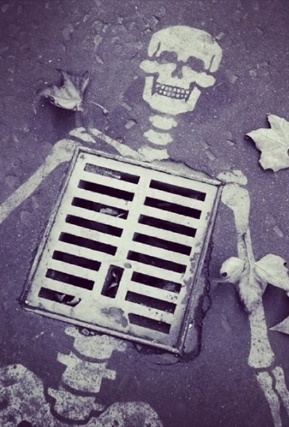 Agenda Item 11
Sector reports
Ben Richason, Brad Anderson
Agenda Item 11
Sector Report

Minnesota State University System                                (MnSCU)

				
Benjamin F. Richason III
Department of Geography and Planning
St Cloud State University
Higher Education Sector Report
Topics
Statewide Geospatial Courses
National Center for Autonomous Technologies  (NCAT)
Higher Education Sector Report
Statewide Geospatial Courses
Course inventories for the University of Minnesota system, the Minnesota State University system, a  number of private college and universities was done in 2015, 2017, and 2019.
Preliminary review indicates that overall the course types remained relatively stable.
This is also true with the diversity of departments and programs where geospatial courses are offered.
This is not to say that there have not been changes.  Some departments have added a number of classes, while others have either renamed or dropped some titles.
Higher Education Sector Report
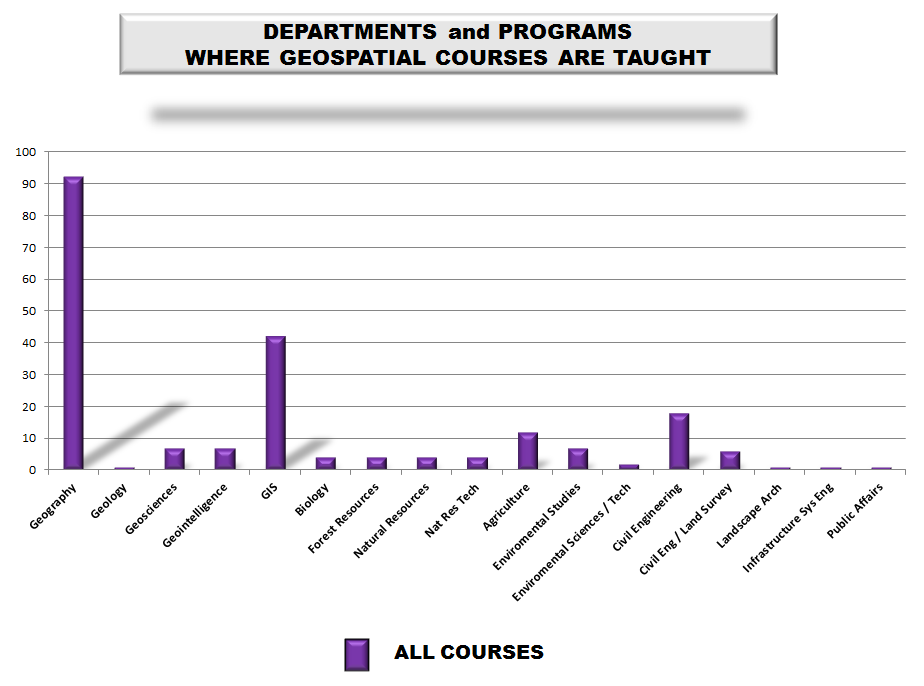 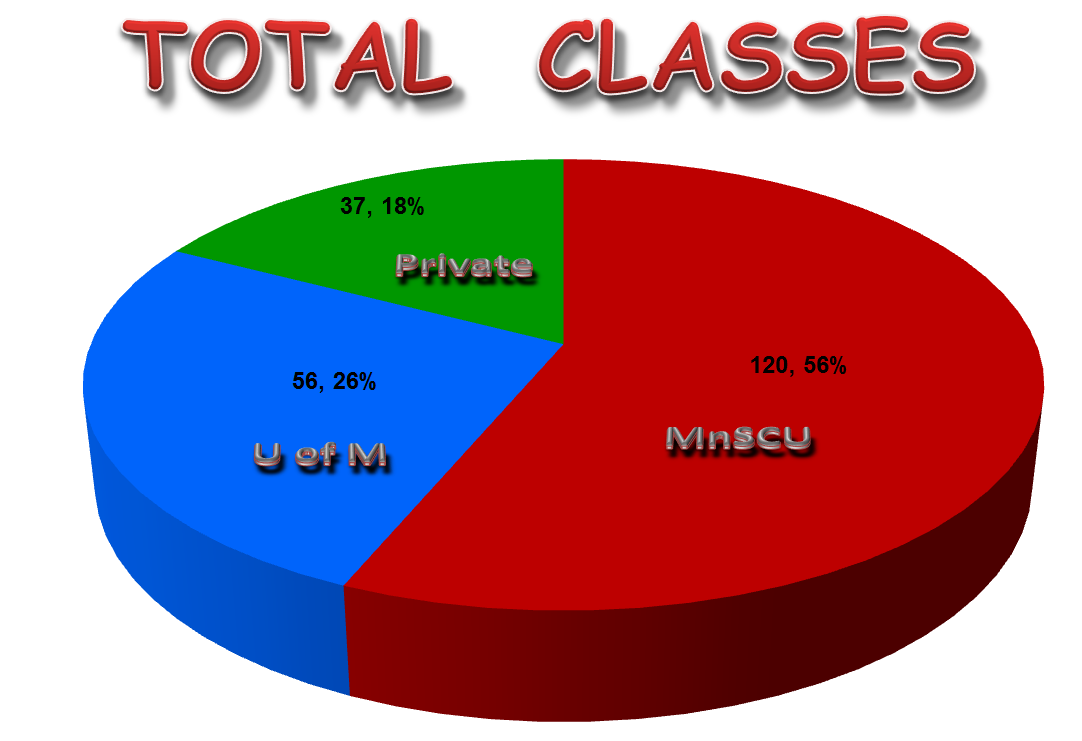 Higher Education Sector Report
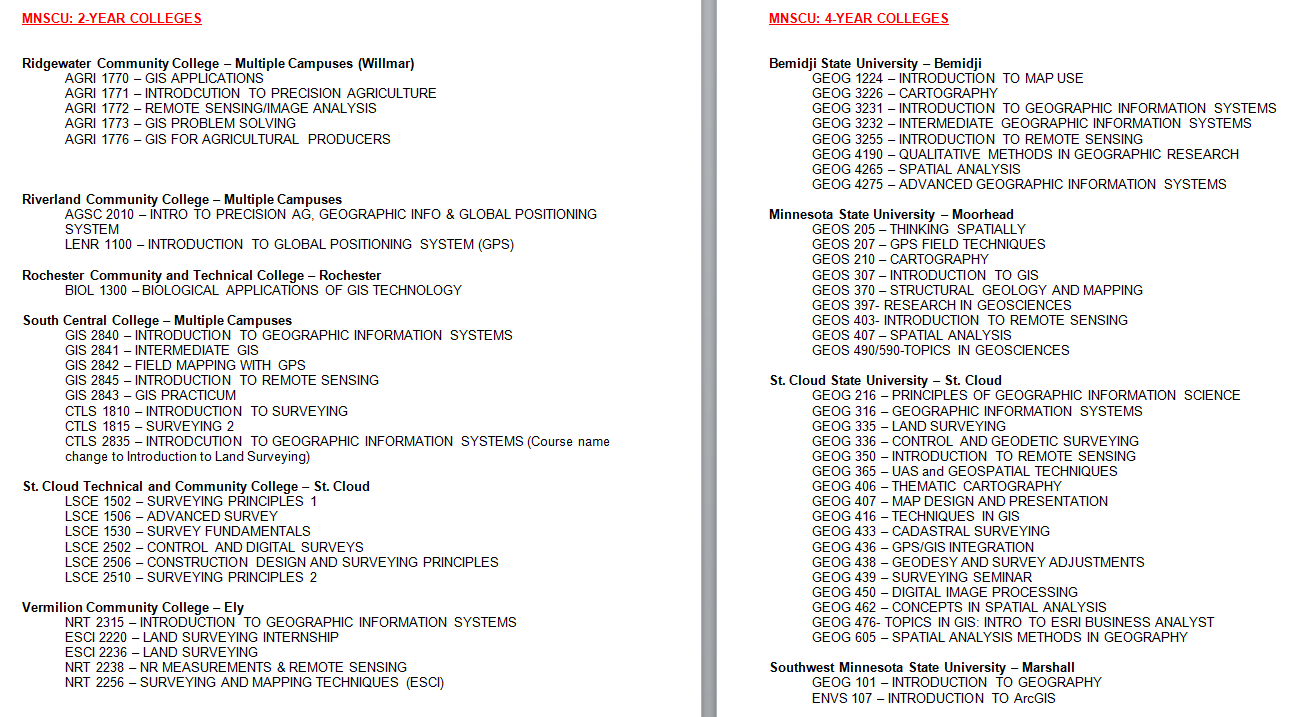 Higher Education Sector Report
National Center for Autonomous Technologies  (NCAT)
The ability of autonomous vehicles, on land, beneath the water, and in the air, to carry sophisticated sensors for the gathering of locational data of the earth’s environment and for the integration of geolocational routing tools and expertise has now been realized. 
Geospatial Science techniques have become ubiquitous over the past few decades. This science encompasses the acquisition of data, the exact  and detailed location of geographic features, the spatial analysis of quantitative data, and the creation of information graphics.
It was only a matter of time before these spatial methodologies would be merged with autonomous techniques.
Higher Education Sector Report
UAV’s  or  UAS’s
(Unmanned  Aerial Vehicles  or Unmanned  Aerial Systems)
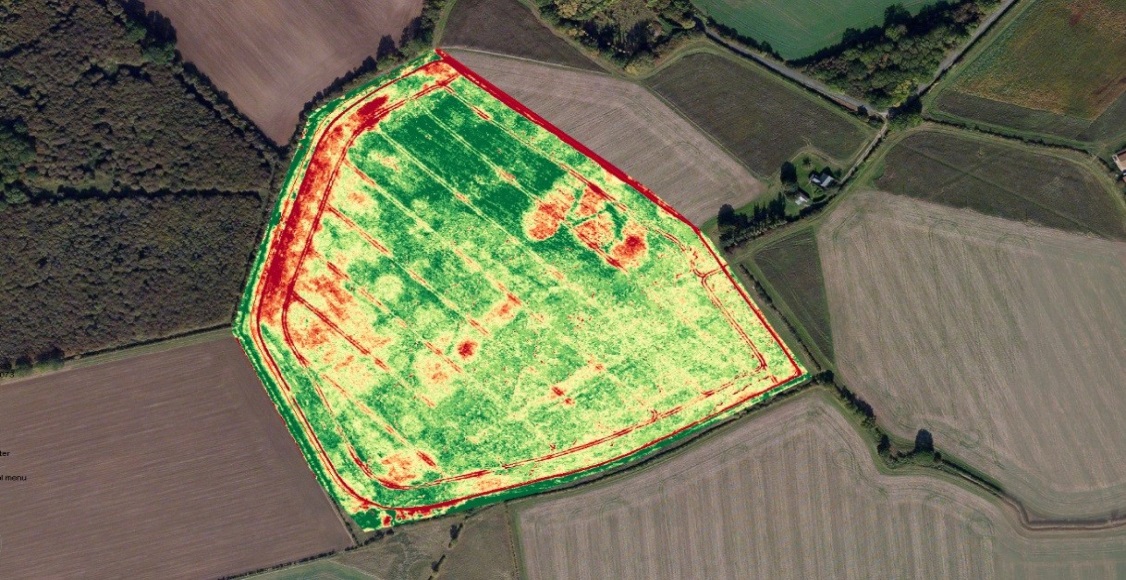 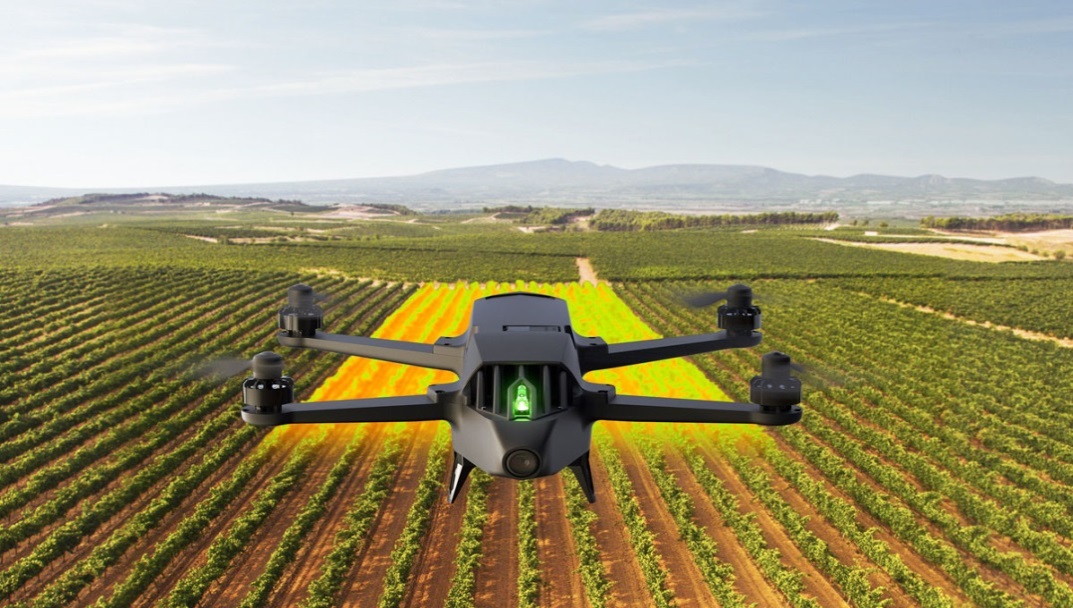 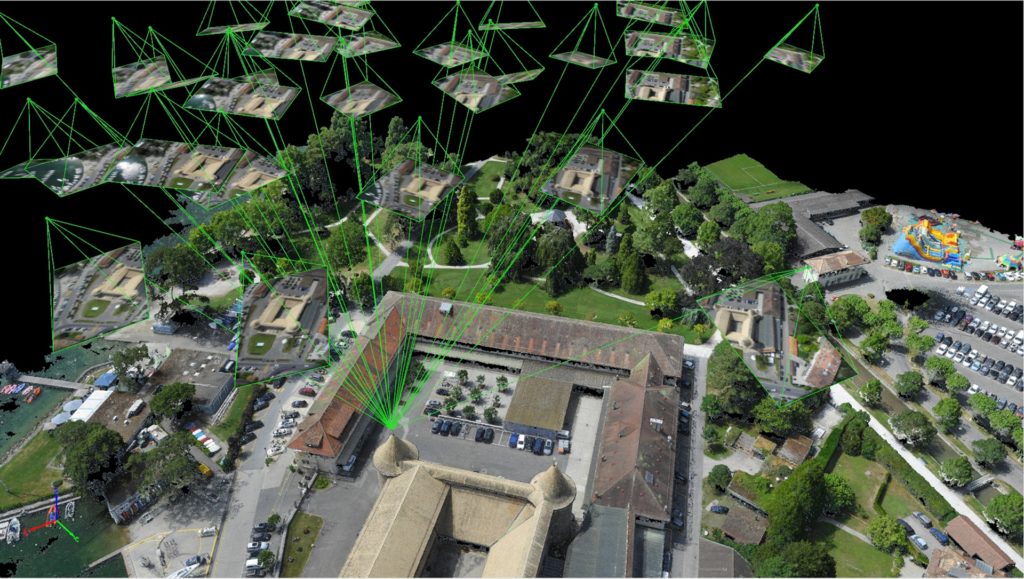 Higher Education Sector Report
UUV’s  or  AUV’s
(Underwater Unmanned Vehicles  or Autonomous Underwater Vehicles)
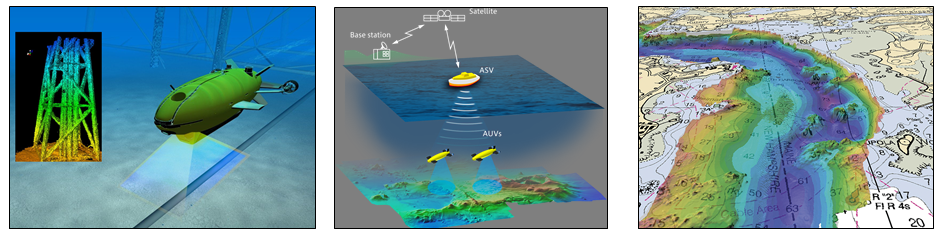 Higher Education Sector Report
CAV’s
Connected and Automated Vehicle (CAV)
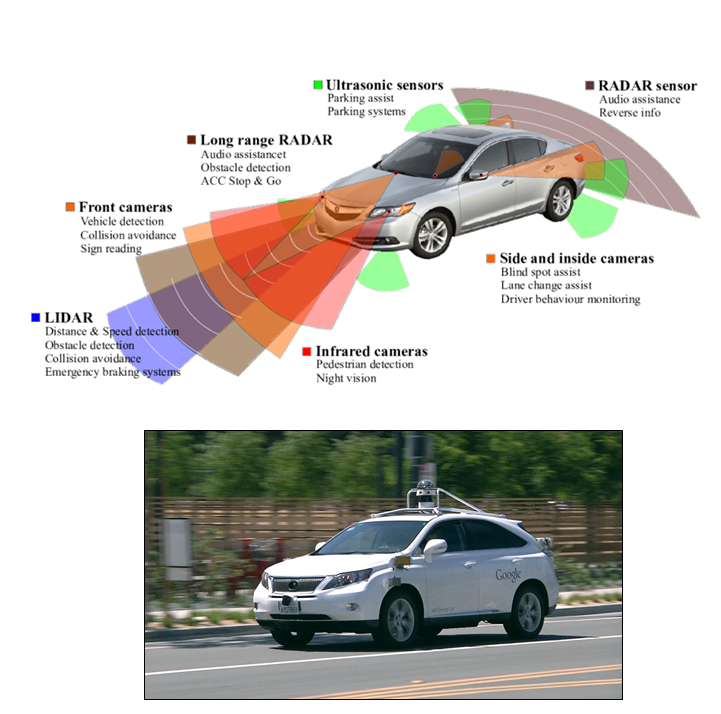 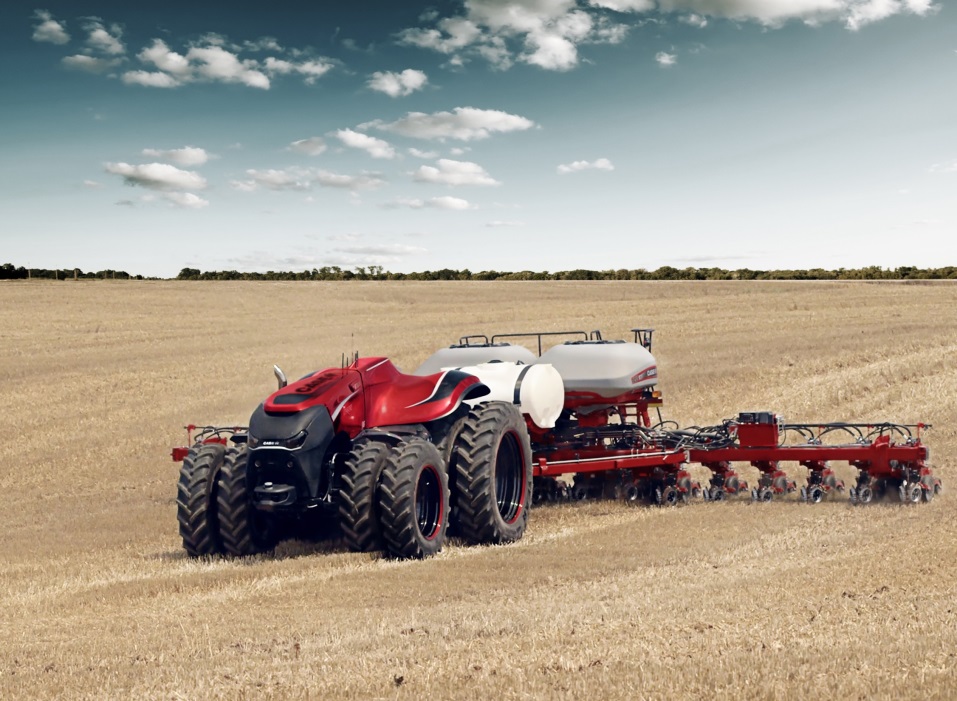 Higher Education Sector Report
National Center for Autonomous Technologies  (NCAT)
NCAT will focus on three areas of Autonomous Technologies: unmanned aircraft systems (UAS),connected automated vehicles (CAV), and unmanned underwater vehicles (UUV)--all of which require highly skilled, agile technicians who can design, monitor, utilize, repair, and control the technologies.
As the first national ATE Center in Autonomous Technologies, NCAT will lead the crafting, adapting, and implementing of educational resources and be a resource hub for evidence-based research on the knowledge and skills needed for careers in autonomous technologies.
NCAT will provide mentoring, leadership, and resources for degree development, articulation agreements, increased communication among stakeholders, systems reform, and standardizations of regulations.
Greater Minnesota Cities
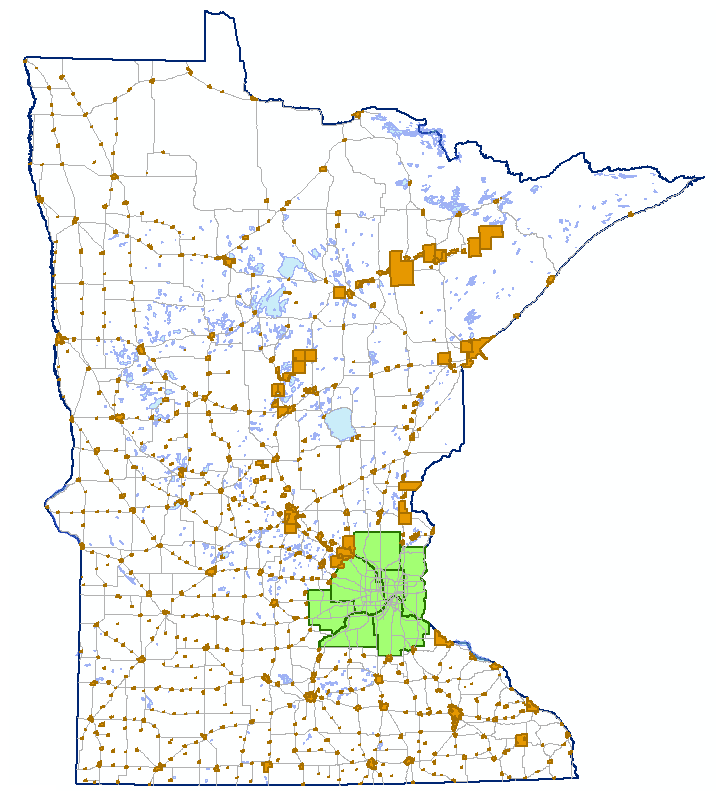 Sector Report
Greater (Outstate) Minnesota Cities

Brad Anderson, City of Moorhead


853 Cities in Minnesota
715 in Greater (Outstate) Minnesota
(*League of Minnesota Cities)

Brief overview of sector
How is GAC relevant to your sector?
How can the GAC mission benefit your sector?
What is your strategy for communicating with your sector?
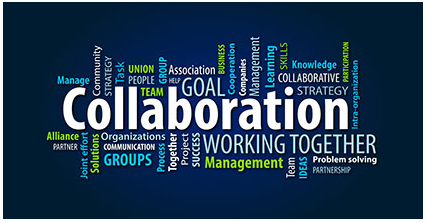 Greater Minnesota Cities
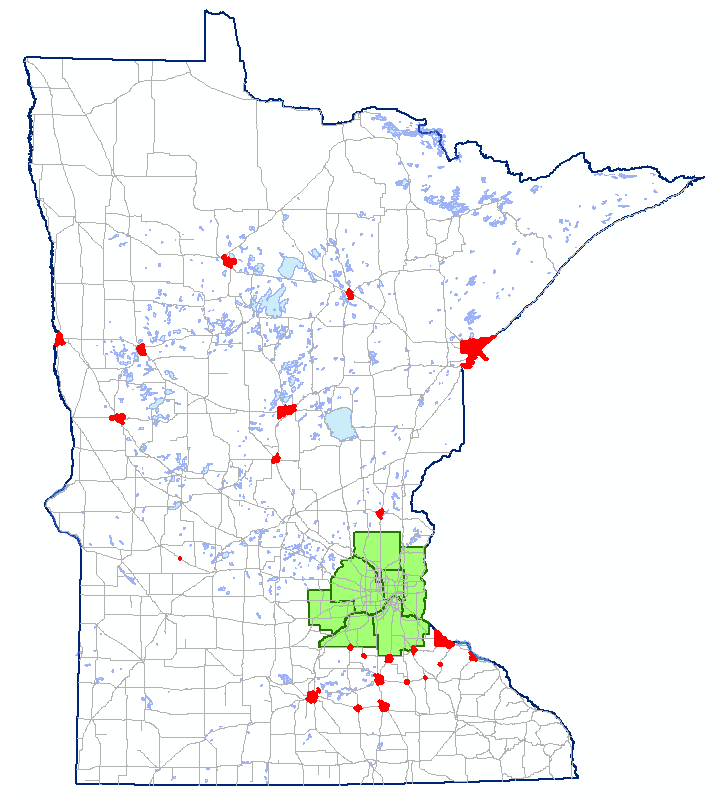 Greater Minnesota Cities that are on the MnGeo City GIS Contacts list (22)
Department:
6  Engineering
5  Goodhue County GIS
4  Public Works\Utilities
4  IT\GIS\Admin
2  Planning
1  Survey
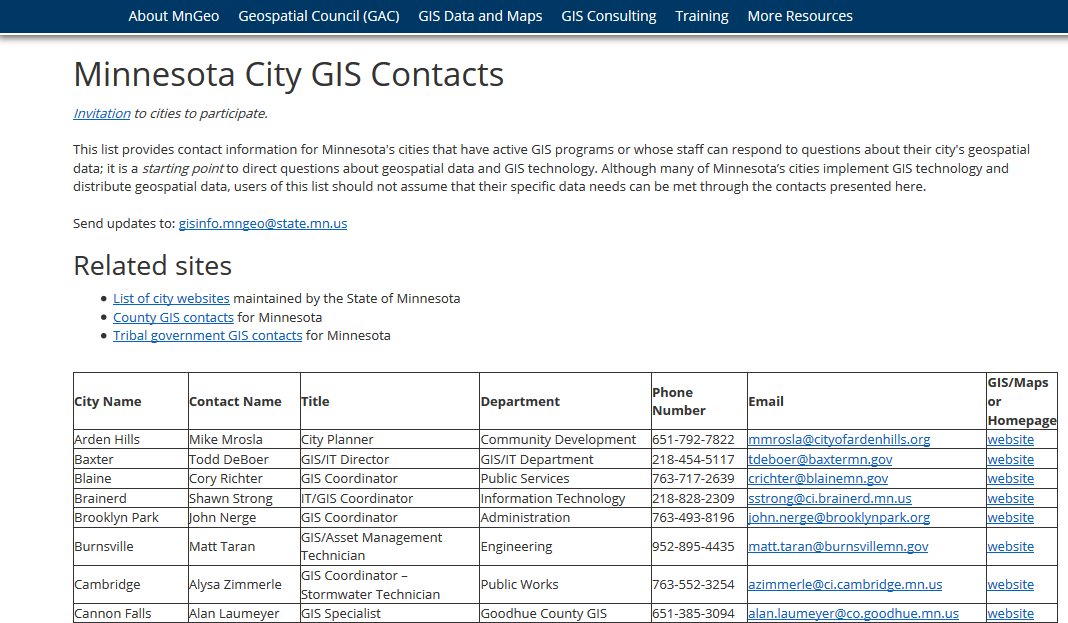 Greater Minnesota Cities
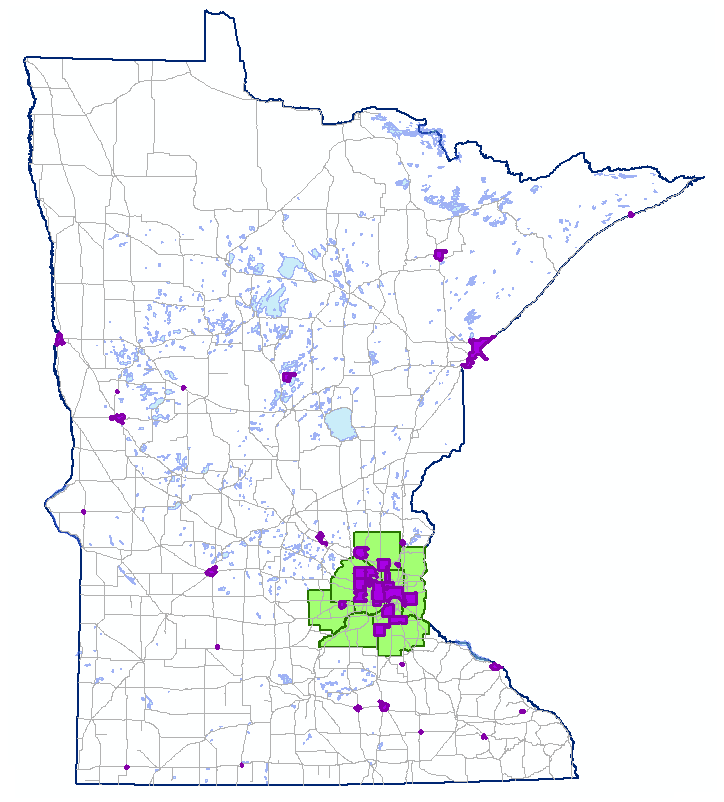 Minnesota Cities Outreach Committee
2018 Survey – Open Data   (43 Responses)
Is your data free and open?
	Cities	Counties
Yes	 52%	   36%
No	 20%	   53%
Not Sure	 28%	   12%


How long have you created or
maintained your geospatial data?
1 – 5 Years		16%
5 – 10 Years	16%
10 – 15 Years	28%
15 – 20 Years	18%
Over 20 Years	23%
Steward of your GIS data?
Engineering\PW	34%
Planning\Zoning	26%
IT		14%
GIS		  9%
Public Safety	  3%
All Other		12%


 ** County does GIS, though
      maps in Clerk’s Office **
Greater Minnesota Cities
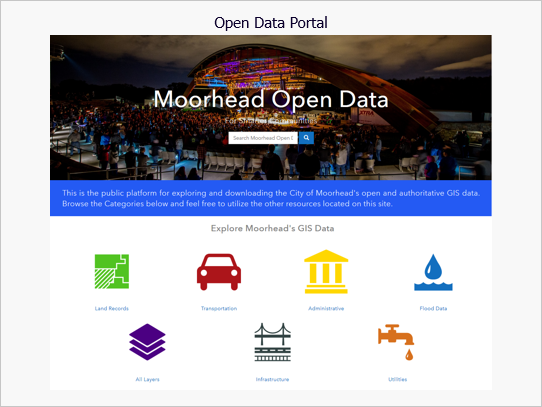 715 Variations of GIS

Some maintain their own parcels

Some provide open data

Some maintain their own address points and Street CL

Some contract 100% with vendor

Some contract with their County
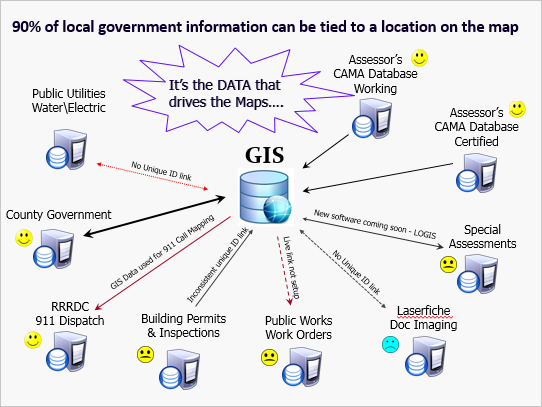 Greater Minnesota Cities
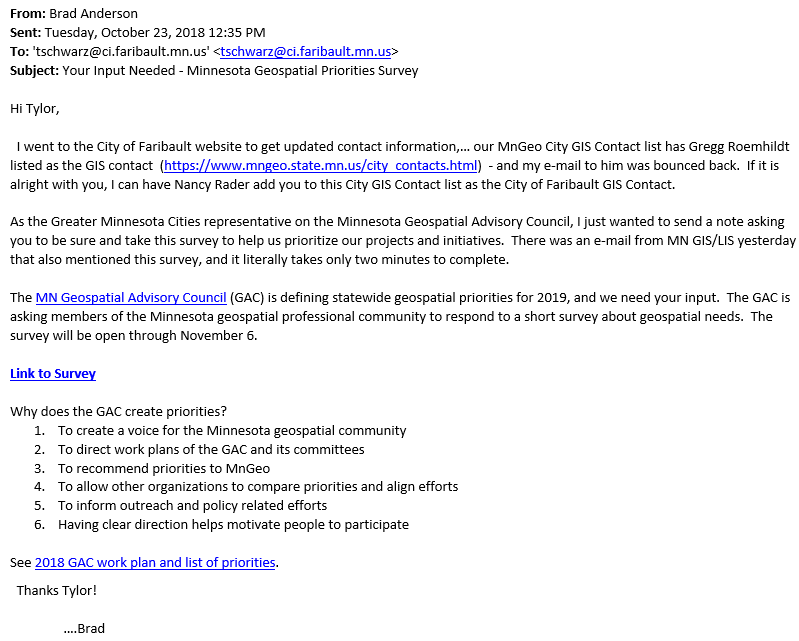 23 personalized e-mails sent out to City contacts on MnGeo’s list for the 2018 GAC Geospatial Priorities Survey
After some investigation, multiple e-mails were sent out to City GIS staff that were not on list –  did not receive responses back from three
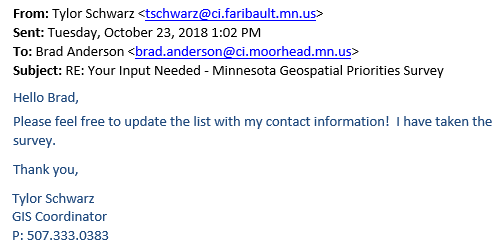 Greater Minnesota Cities
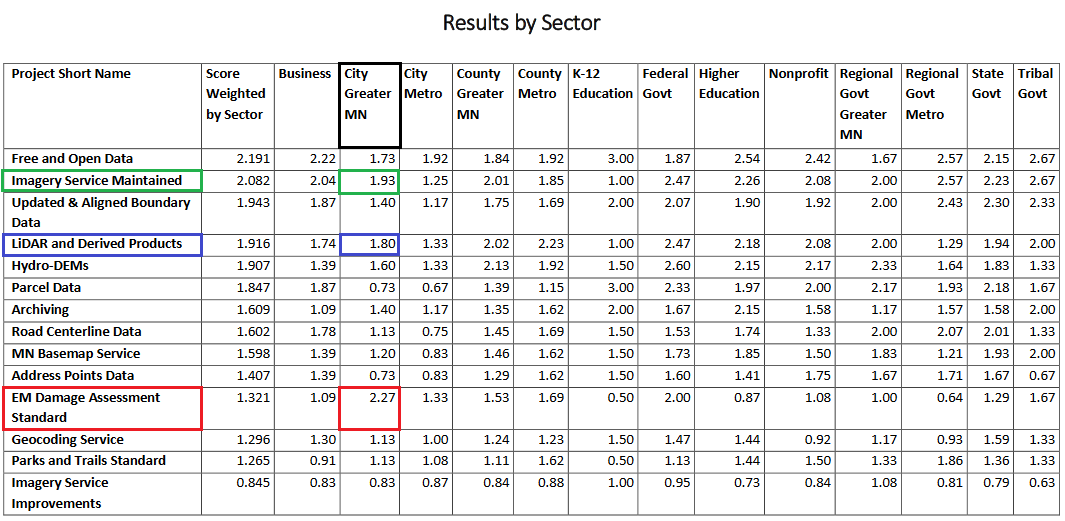 Results from the 2018 Minnesota Geospatial  Priorities Survey
(*for 2019)
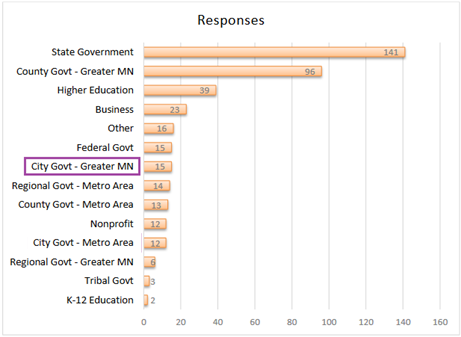 Agenda Item 12
Legislative updates
Dan Ross
Geospatial Data Act
FGDC Implementation Activities
Geospatial Data Act – In summary
Enacted by Congress Oct. 2018 as part of H.R. 302
Provides statutory authorization for FGDC and NGAC
Gives more influence to NGAC
Codifies guidance to federal agencies on implementing the NSDI from OMB Circular A-16
Directs FGDC and federal agencies to partner with state, local and tribal governments, higher education and private sector to build the NSDI
Tiger Team
FGDC established a special team
Evaluate impacts and requirements of FGDC and partners to implement GDA
Develop a GDA implementation strategy for approval by FGDC
Tiger Team members are from FGDC covered agencies
FGDC Executive Team members serve as leads for GDA subsection reviews
Timeframe
Tiger Team formed late October 2018
First meeting November 14-15
Have completed some initial analysis but more to come
Draft GDA Implementation Strategy was to be due by end of March
Initial Analysis
Identified key differences/changes between GDA and earlier authorization
Significant detail included in initial analysis
Tiger Team is taking a much deeper dive and have created some workgroups
NGAC work group established to provide initial advice to FGDC on implementation
NGAC work group met once before shutdown
Key elements are agency reporting to Congress and FGDC, and stakeholder engagement
Geospatial Data Act of 2018  Update on Implementation
Coalition of Geospatial Organizations
May 2, 2019
92
Geospatial Data Act of 2018
Context–The GDA is one of several new data initiatives aimed at:
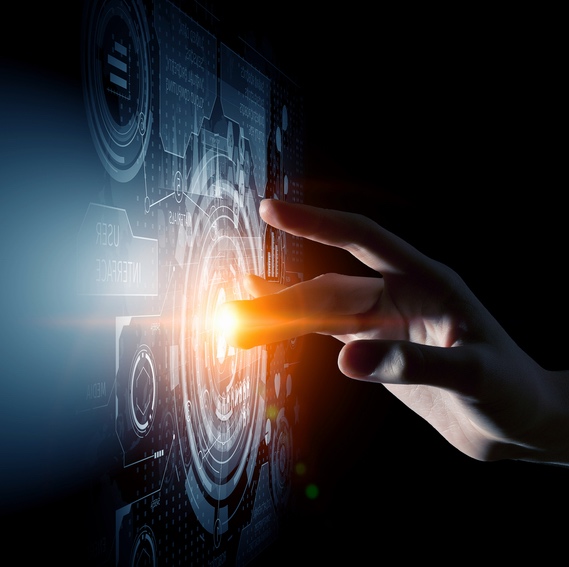 Federal Data Strategy
Promoting and improving access to data for public health, economic growth, environment and other purposes
Promoting use of quality scientific and other data to improve policymaking
Sparking public private partnerships, new innovative start-ups & services
Geospatial Data Act
Foundations for Evidence-Based Policymaking Act
- TITLE I: Federal Evidence-Building Activities
- TITLE II: Open Government Data Act
- TITLE III: Confidential Information Protection And Statistical Efficiency
93
[Speaker Notes: 3 recent actions by the administration and congress codify and promote the strategic importance of open data for public good

Paying close attention to these activities.  
Participating in the FDS action plan, - use of geospatial data can enhance and  improve decision making
Put forth platform, NGDA’s and standards to support the newly established US data federation use case pilots – planned meeting date ??
Attending Data.gov calls to stay in form

For the purposes of this meeting I will focus on the GDA]
Geospatial Data Act of 2018
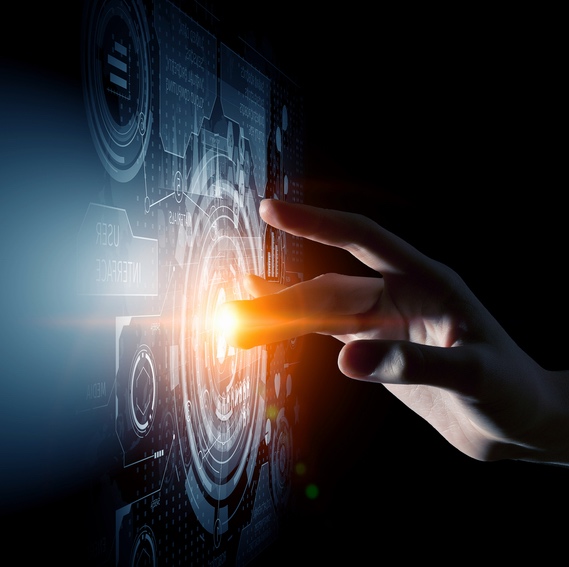 The GDA reflects growing recognition of the essential role of geospatial data and technology and highlights the need to support their continuing development as critical infrastructure for the Nation.
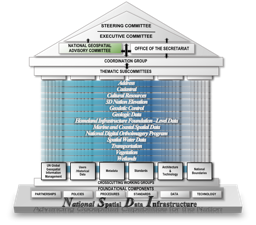 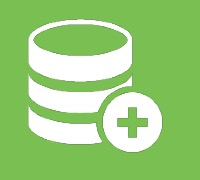 The GDA formalizes Federal government structures related to geospatial data
The GDA provides policy and guidance to empower the use of geospatial data and technology
Facilitates broad cooperation between the public and private sector
Positions the U.S. to be a global leader in utilization of geospatial technology
94
[Speaker Notes: The GDA reflects growing recognition of the essential role of geospatial data and technology and highlights the need to support their continuing development as critical infrastructure for the Nation. 

- Largely codifies A-16 and adds additional oversight and reporting requirements]
Geospatial Data Act of 2018
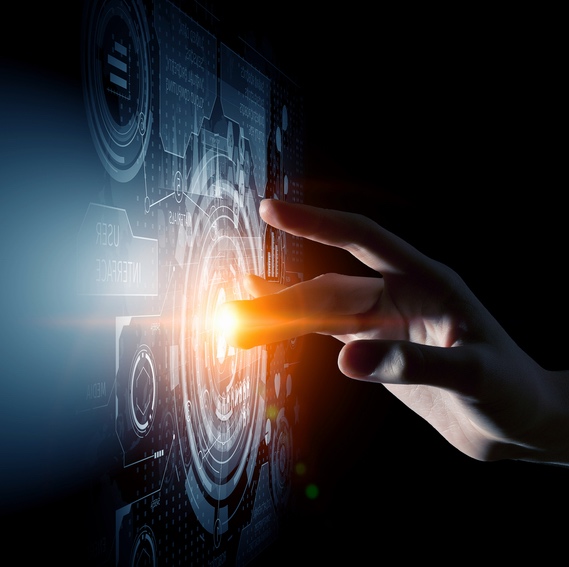 Executive Summary
Codifies the role and authorities of the FGDC
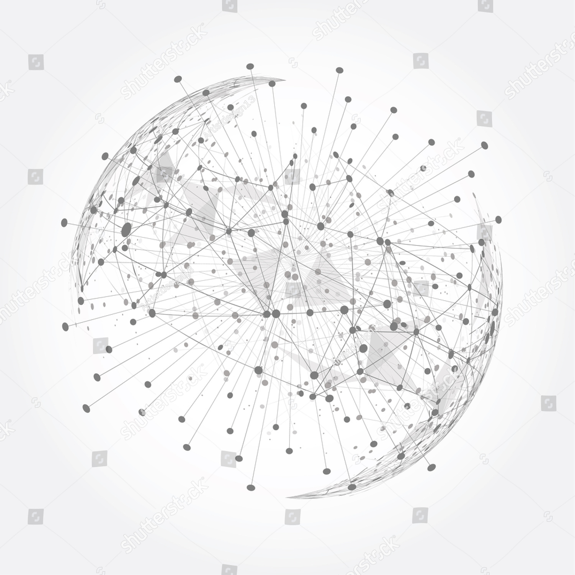 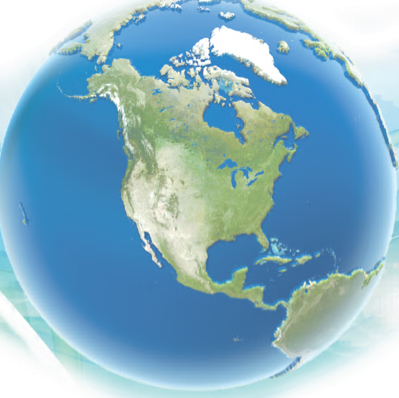 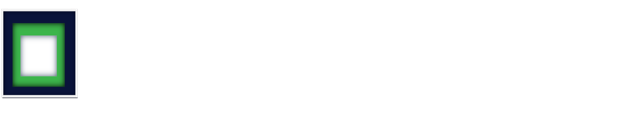 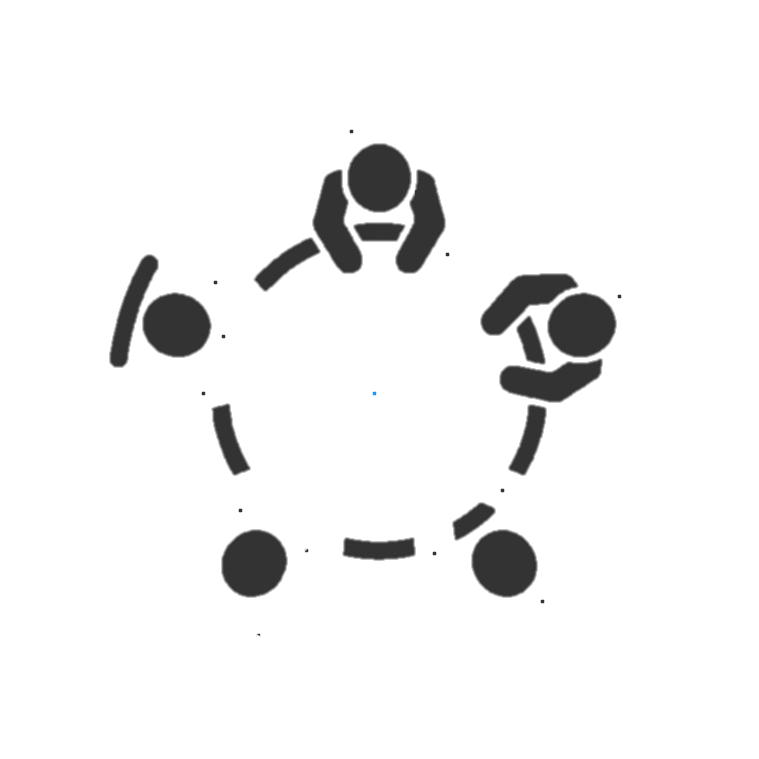 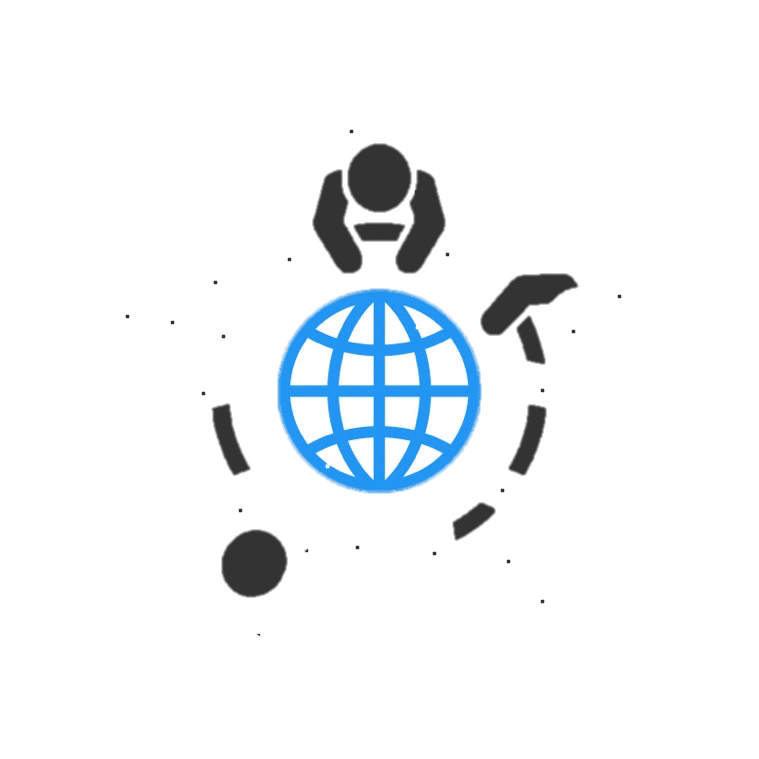 Establishes the NGAC as a statutory advisory committee
Establishes stewardship of geospatial assets
Policy and guidance to empower the use of geospatial data and technology
National Spatial Data Infrastructure
Establishes agency responsibilities
Budgeting and reporting requirements
95
[Speaker Notes: Key 

Authorities of FGDC
NGAC as a statutory advisory committee]
Geospatial Data Act of 2018
Implementation Approach
Coordination with FGDC Leadership/OMB 
GDA Workshops/Establishment Tiger Teams
Initial assessment of GDA
Stakeholder engagement 
High-level implementation roadmap
Updated OMB guidance (Circular A-16)
GDA Implementation Strategy / NSDI Strategic Plan
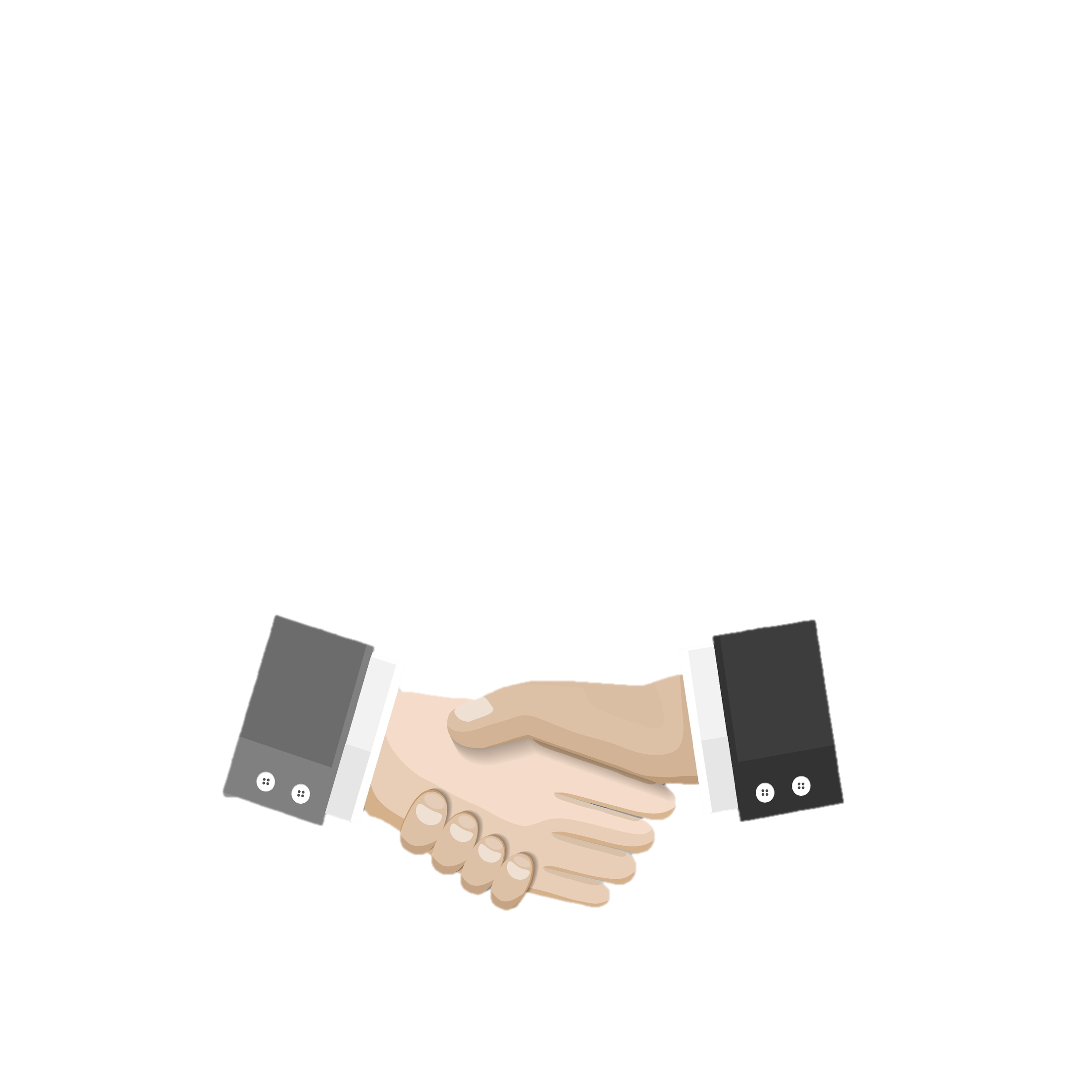 96
[Speaker Notes: Implementation Strategy]
Geospatial Data Act of 2018
GDA Tiger Team/Work Groups
Analysis of the GDA––identify impacts, requirements and recommendations that will result in the development of an implementation strategy.
Governance & Organization
Data, Standards and Delivery
Covered Agencies & Reporting
Communications & Outreach
97
Geospatial Data Act of 2018
GDA Implementation Roadmap
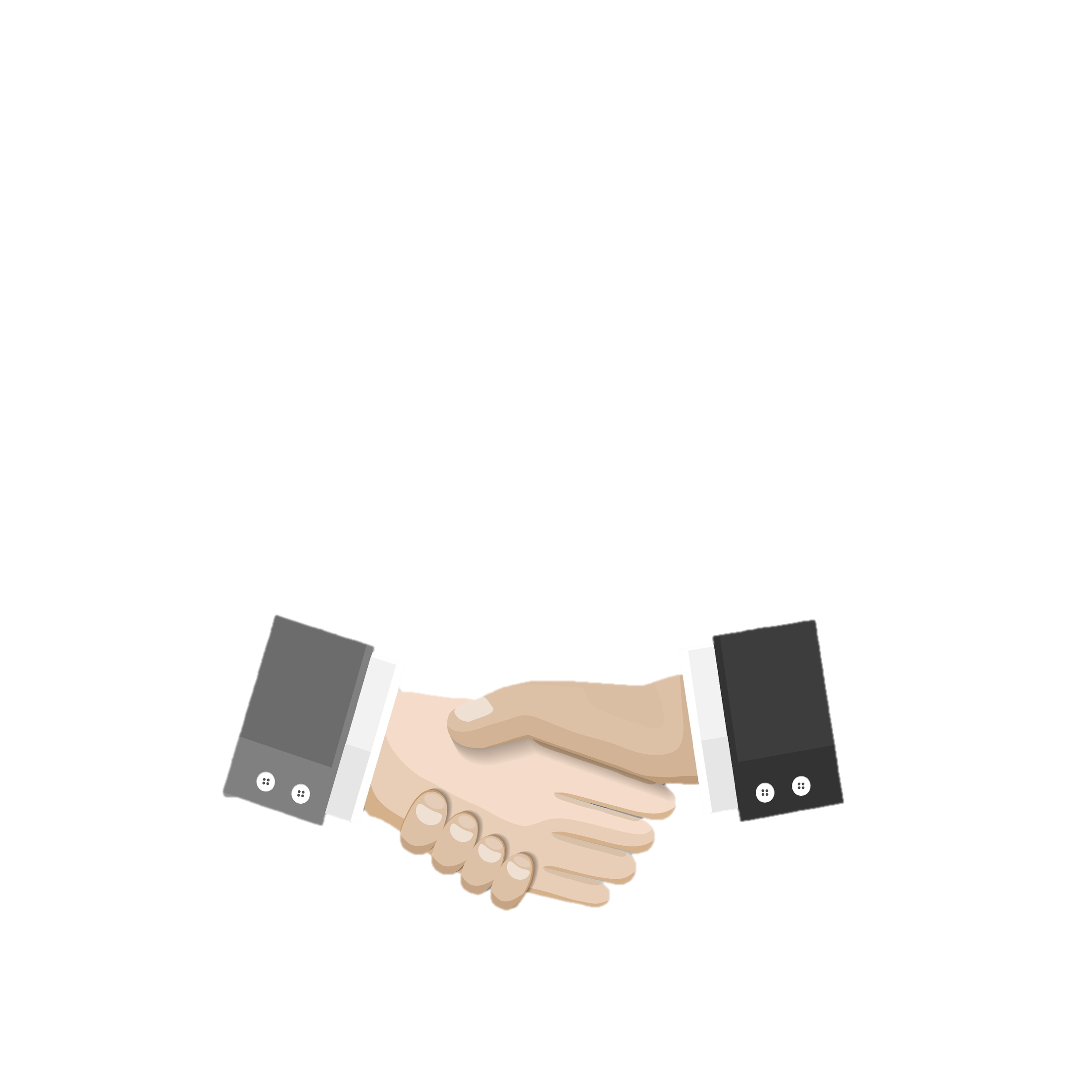 Geospatial Data Act of 2018
Conclusion
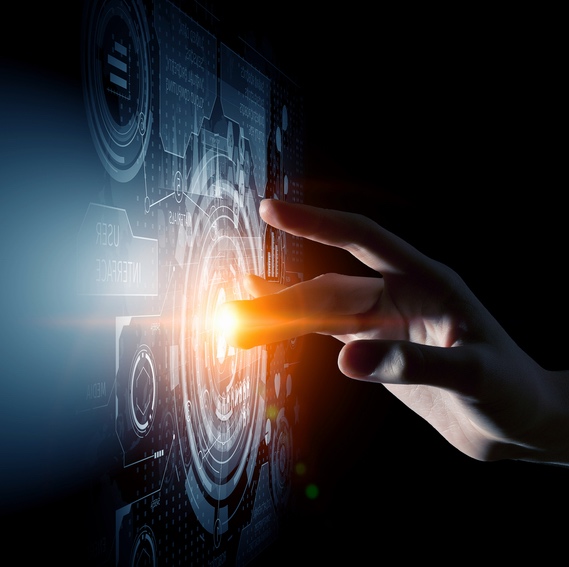 The GDA reflects growing recognition of the essential role of geospatial data and technology and highlights the need to support their continuing development as critical infrastructure for the Nation.
Positions the U.S. to be a global leader in utilization of geospatial technology
Thank You
Fgdc@fgdc.gov
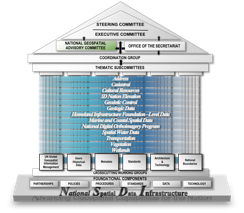 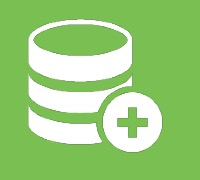 The GDA formalizes Federal government structures related to geospatial data
The GDA provides policy and guidance to empower the use of geospatial data and technology
Facilitates broad cooperation between the public and private sector
Positions the U.S. to be a global leader in utilization of geospatial technology
99
[Speaker Notes: The GDA reflects growing recognition of the essential role of geospatial data and technology and highlights the need to support their continuing development as critical infrastructure for the Nation. 

- Largely codifies A-16 and adds additional oversight and reporting requirements]
Geospatial Data Act of 2018
Discussion Topics:
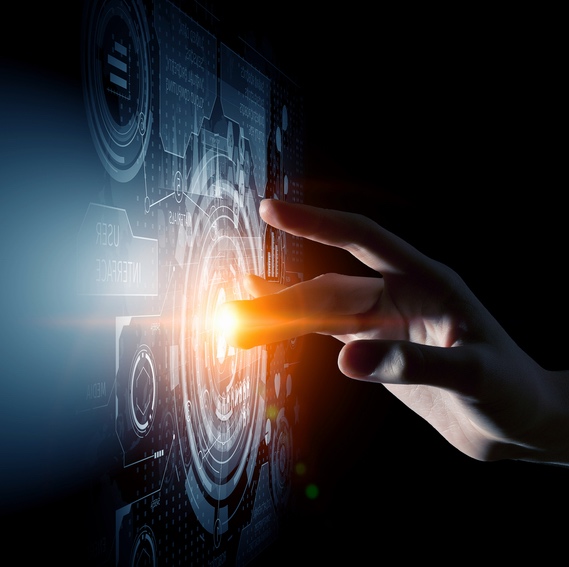 What are other organizations priorities or suggestions for GDA implementation?
How can we best engage with other member organizations?
The GDA includes requirements for engaging and partnering with non-federal partners – what suggestions would your organization have on meeting these requirements?
What will successful implementation look like and how will we measure it?
100
[Speaker Notes: 3 recent actions by the administration and congress codify and promote the strategic importance of open data for public good

Paying close attention to these activities.  
Participating in the FDS action plan, - use of geospatial data can enhance and  improve decision making
Put forth platform, NGDA’s and standards to support the newly established US data federation use case pilots – planned meeting date ??
Attending Data.gov calls to stay in form

For the purposes of this meeting I will focus on the GDA]
Questions?
Dan Ross
dan.ross@state.mn.us
651-201-2460
5/29/2019
101
Agenda Item 13
Updates on GAC priority projects and initiatives
Mark Kotz
Agenda Item 13
Agenda Item 14
Announcements or other business
Adjourn
Happy Summer!

Next meeting is Wednesday, September 4, 2019